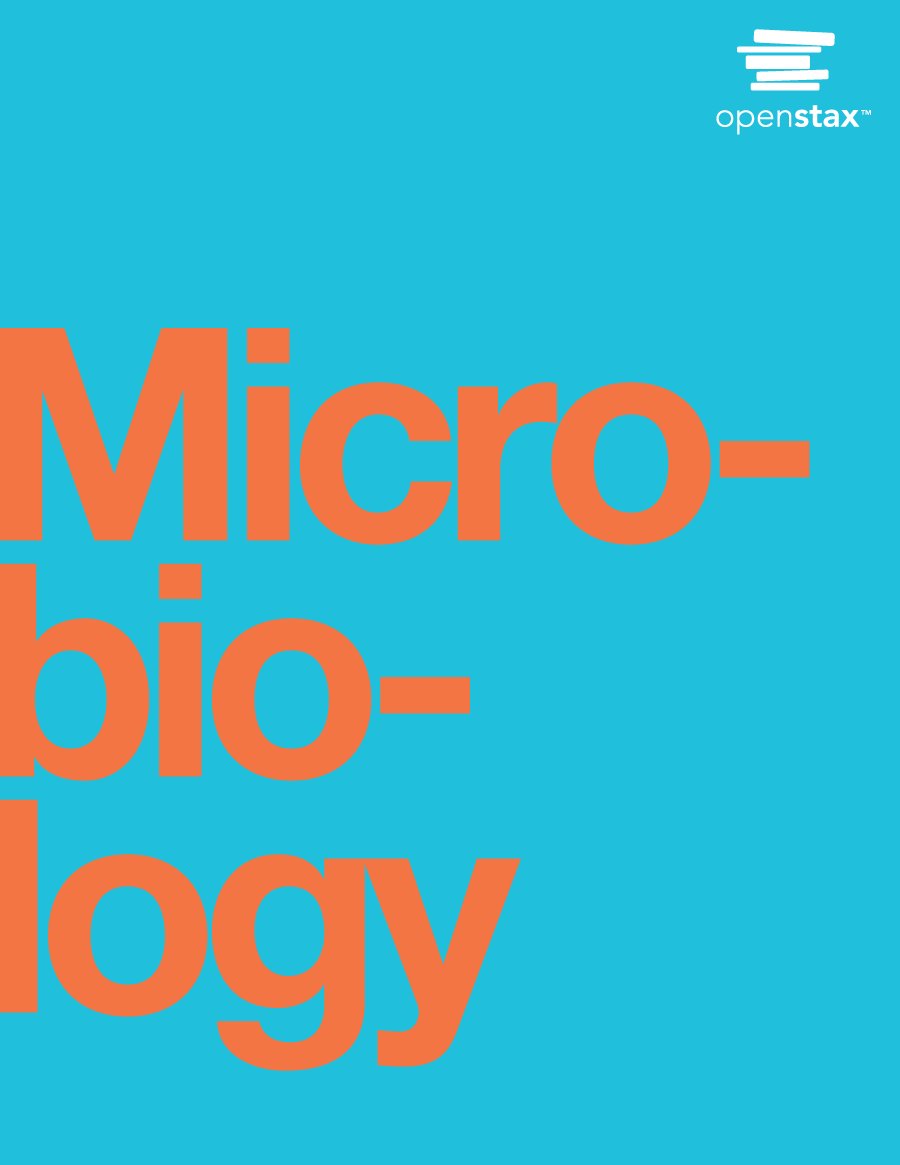 Chapter 8
Microbial Metabolism
What is metabolism?
Metabolism = creation of energy and building blocks for the cell

What is Energy?
Energy = the force to move/change matter
	“The force”
[Speaker Notes: Please know this brief definitions.]
Potential Energy
potential energy – stored energy or the capability to do work
“inactive” energy
Batteries in an unused toy have potential energy
Leg muscles when you are sitting on the couch have potential energy
When potential energy is released it becomes kinetic energy
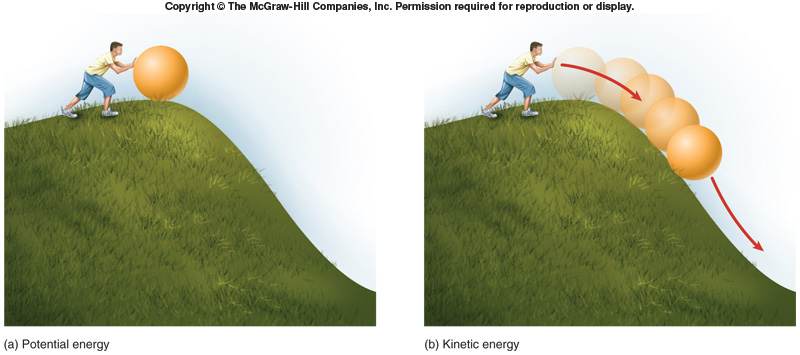 ATP
[Speaker Notes: Please be familiar with the concepts on this slide.]
Kinetic Energy
Kinetic energy – energy of motion
Does work by moving objects which in turn can do more work by moving or pushing other objects
depends on speed & mass
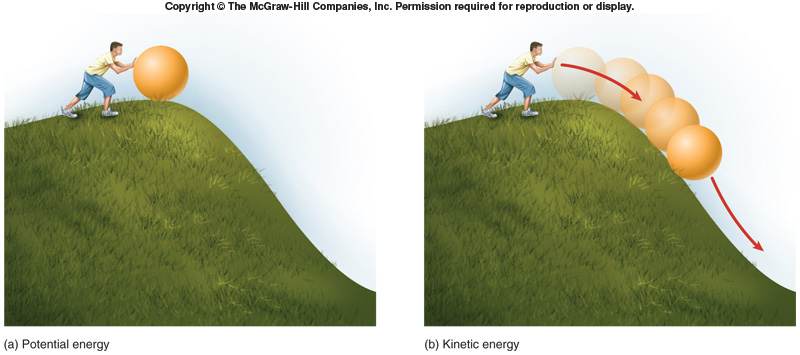 [Speaker Notes: Know this concept and definition.]
Forms of Energy
Energy is easily converted from one form to another
Energy conversions are quite inefficient and some initial energy is “lost” to the environment as heat
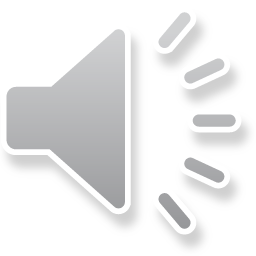 [Speaker Notes: Radiant to Chemical to Electrical to Mechanical to Thermal to electrical to mechanical to thermal to electrical……

Metabolism is a combination of chemical reactions that result in energy and products that the cell needs to survive
Metabolism creates heat
Please remember that energy can neither be created nor destroyed, but can be transferred.]
Enzymes: Collision Theory
Collision theory – atoms, ions, & molecules continuously moving; chemical reactions occur when they collide
activation energy – collision energy needed for chemical reaction to occur
reaction rate – frequency of collisions with enough energy to bring about a reaction
increased by increasing:
temperature
pressure
reactant concentration
enzymes
in living systems
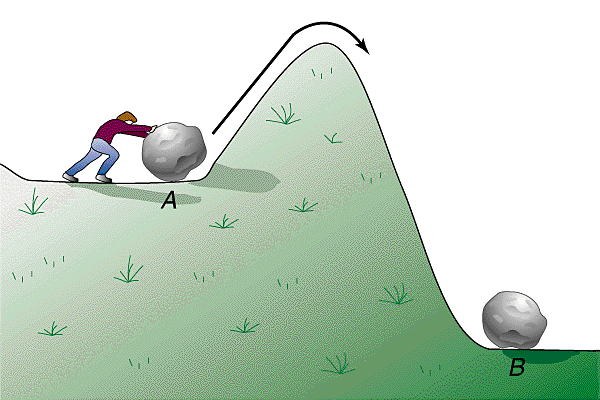 [Speaker Notes: Please be very comfortable with these concepts. See text for further information.]
Activation Energy
Almost all reactions must begin with breaking bonds
breaking bonds absorbs (“costs”) energy
Start by going “uphill”
all reactions begin by being endothermic, even if ultimately exothermic
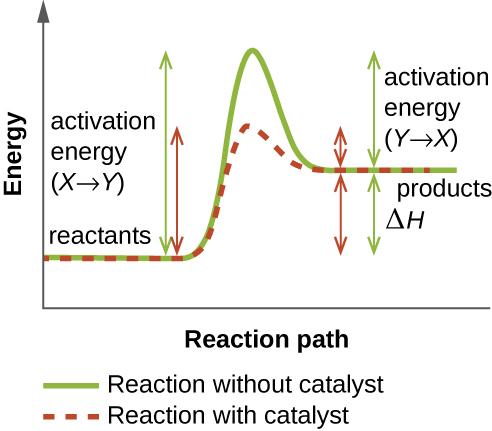 [Speaker Notes: This is a very important concept to understand.]
Catalysts
Catalyst – something that, when added to a reaction, increases the rate of reaction by lowering its activation energy
catalysts are NOT used up in reactions; only need small amounts
some metals are good physical catalysts
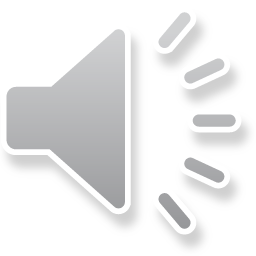 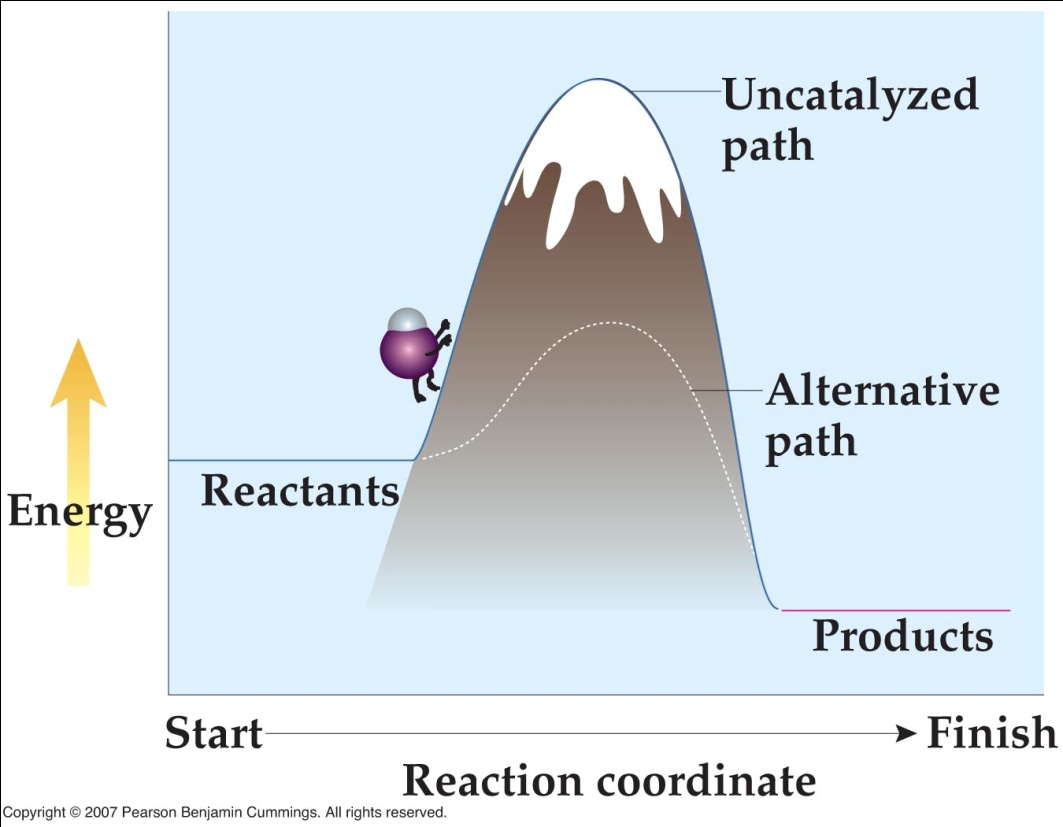 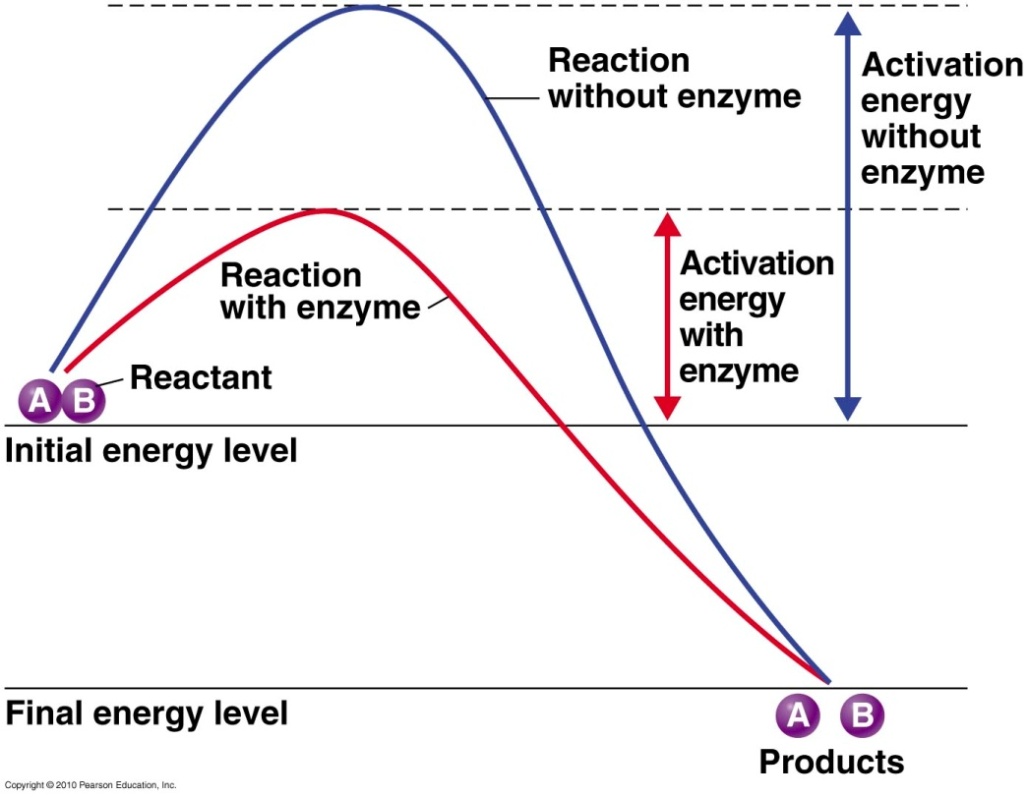 [Speaker Notes: Catalysts increase the rate of a reaction (how fast it occurs); however, they decrease the amount of total time required to complete the reaction.]
Enzymes - biological catalysts
Large biomolecules that act as catalysts and are made of protein
Each enzyme interacts with only certain reactants (very specific)
substrate fits into active site of enzyme like a key in a lock
enzyme weakens certain substrate bonds; makes reaction more likely to occur
products don’t fit into enzyme; released
specific shape
If denatured the enzyme will not work
Enzyme is not altered or used up
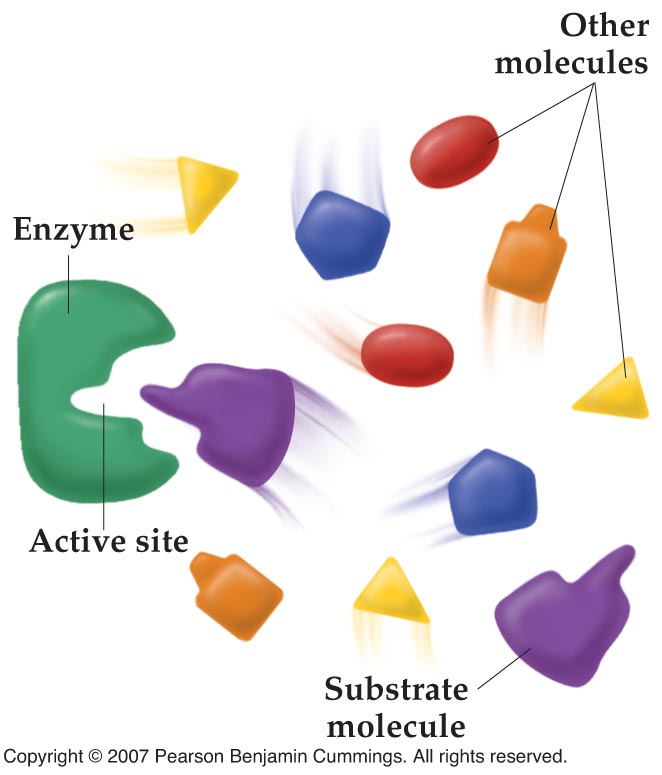 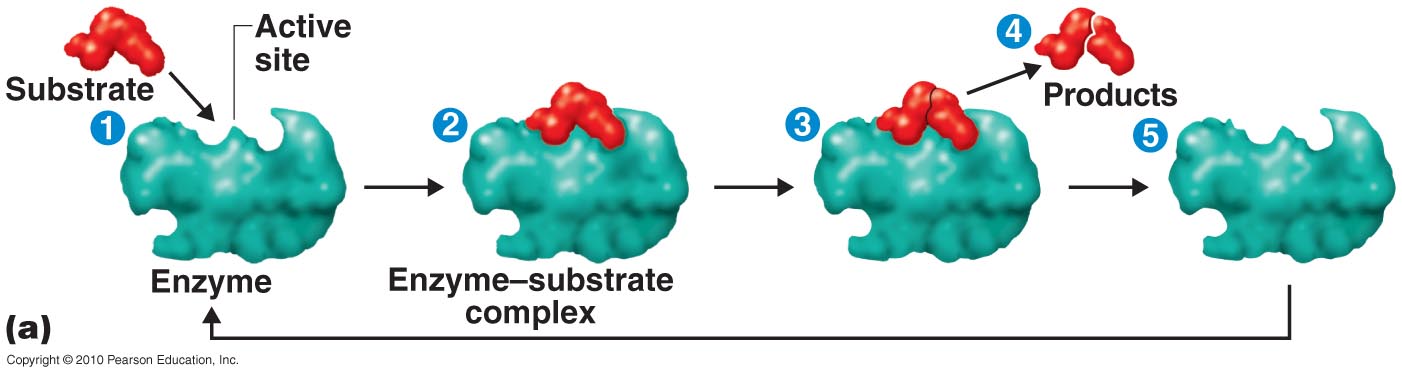 [Speaker Notes: Enzymes end with the suffix –ase]
Enzymes
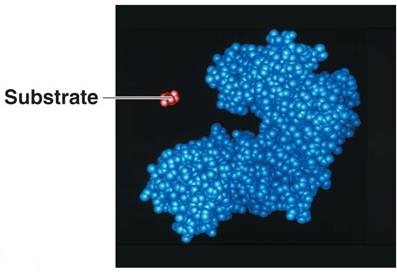 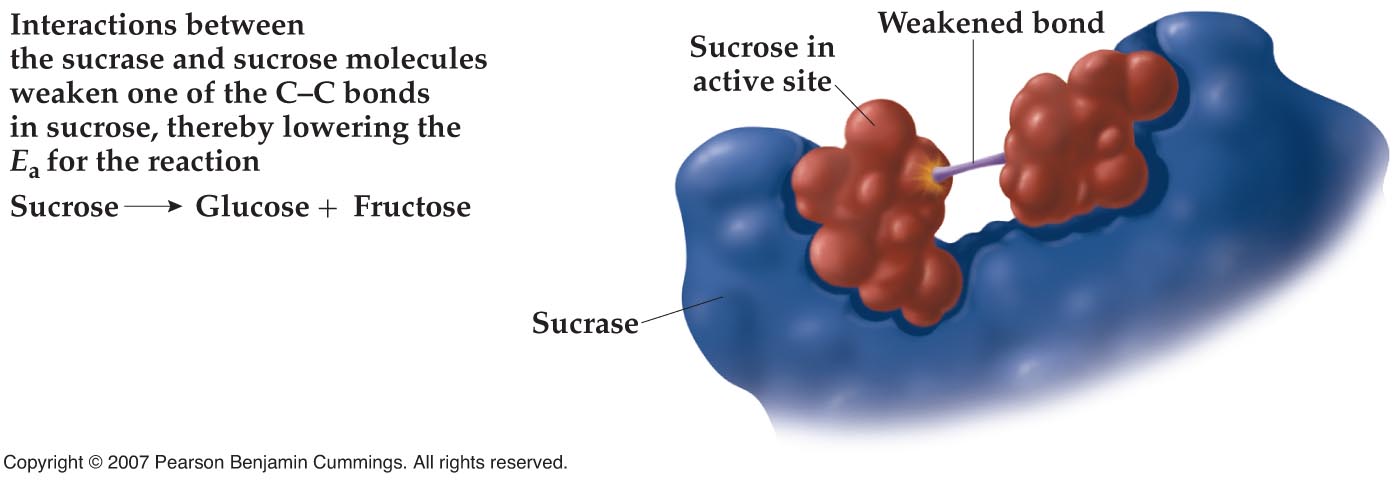 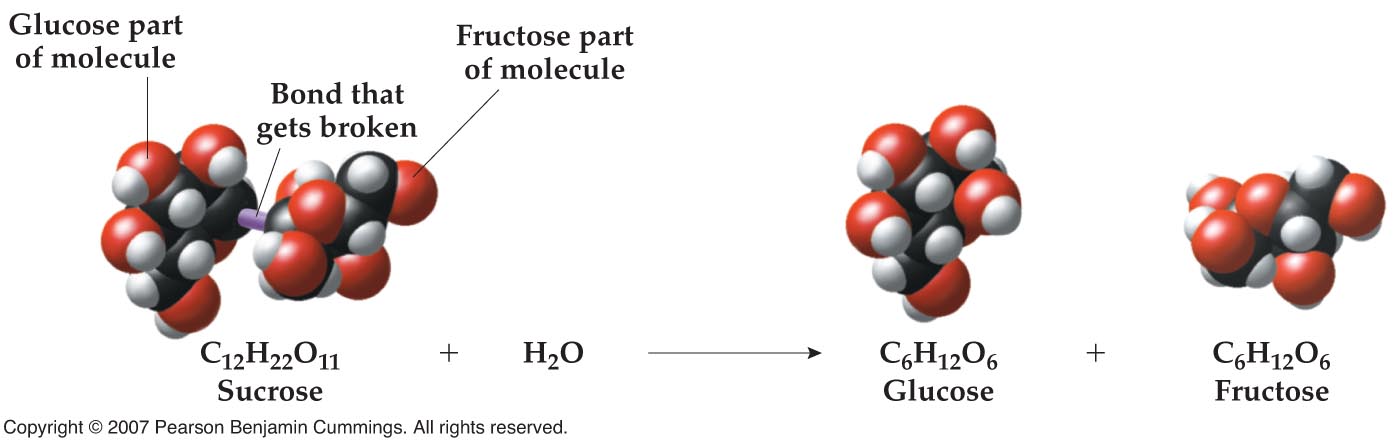 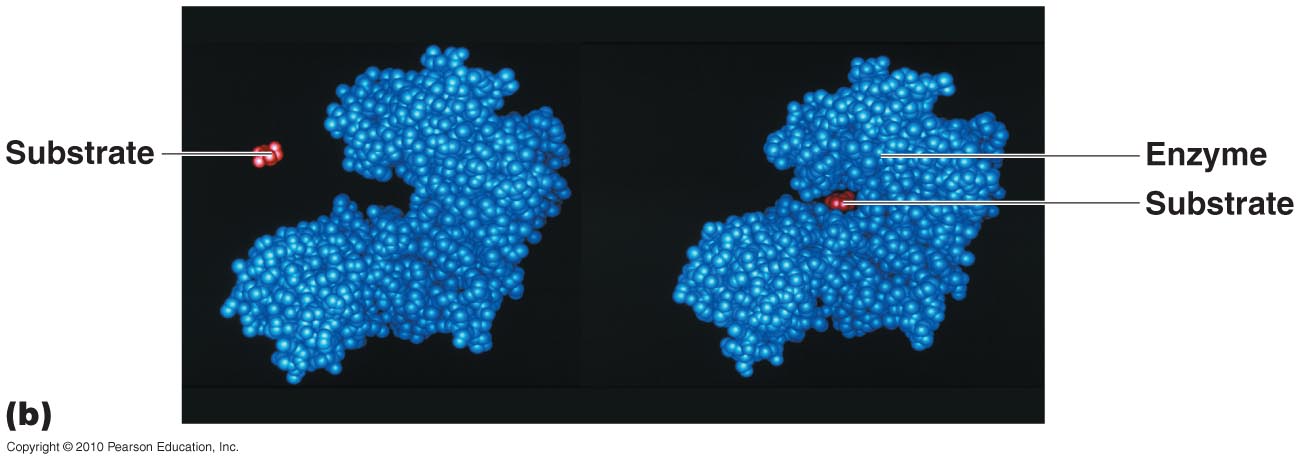 [Speaker Notes: Enzymes speed up chemical reactions by lowering the activation energy of the reaction.]
Enzyme Components
Enzyme components:
some enzymes need non-protein components to be active
apoenzyme – protein component
inactive without cofactor
cofactor – non-protein component
Ex. iron, zinc, magnesium, or calcium 
coenzyme – organic cofactor
vitamins
holoenzyme – apoenzyme & cofactor
active
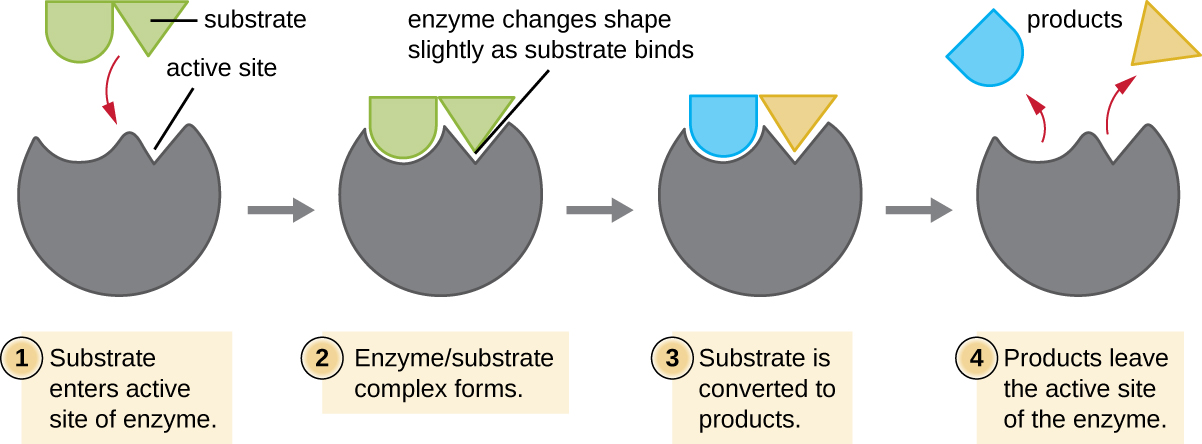 [Speaker Notes: Please know these definitions and examples of cofactors versus coenzymes.]
Factors Influencing Enzyme Activity
Enzyme activity influenced by temperature:
chemical reaction rate increases with increasing temperature
different enzymes, different optimum temperatures
very high temperatures denature enzymes, drastically reducing reaction rate
hydrogen bonds break, active site shape lost
may be reversible
not reversible if enzyme coagulates
[Speaker Notes: Please understand this concept.]
Factors Influencing Enzyme Activity
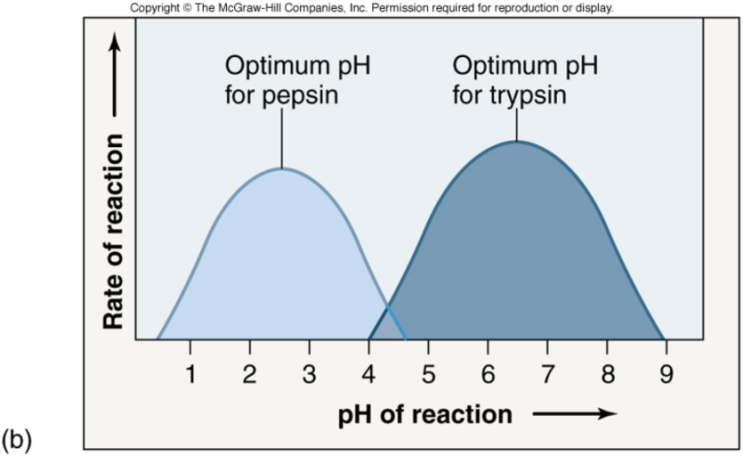 Enzyme activity influenced by pH:
work best at optimal pH
different enzymes, different optimum pHs
extreme pHs cause denaturation
Enzyme activity influenced by substrate concentration:
reaction rate increases with increasing substrate concentration
until saturation – active site always occupied by substrate or product
enzymes not normally saturated
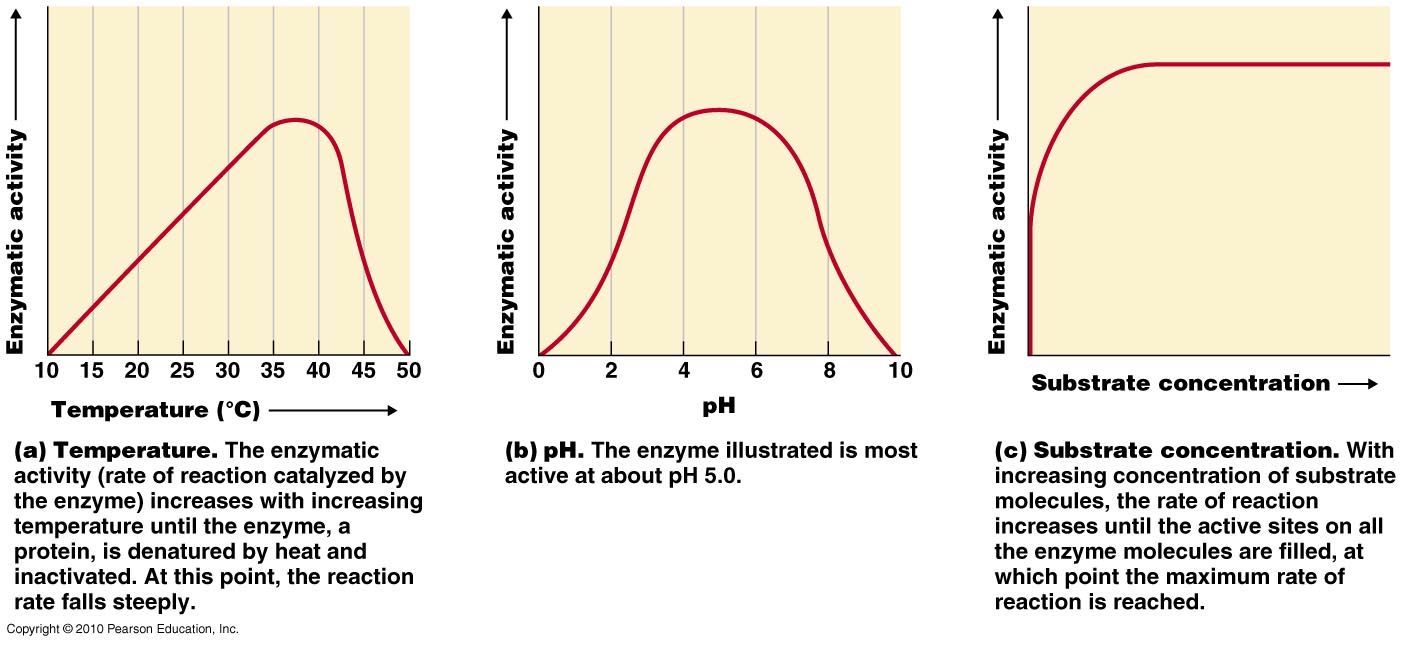 [Speaker Notes: Please understand these concepts.]
Enzyme Inhibitors
Enzyme activity influenced by inhibitors:
competitive inhibitors
fill active site, compete with substrate (same shape)
may bind reversibly or irreversibly
reversible competitive inhibition slows reaction; overcome when substrate concentration increases
noncompetitive inhibitors
interact with allosteric site of enzyme
allosteric site not at active site
binding changes shape of active site
may bind reversibly or irreversibly
allosteric interactions can activate or inactivate enzyme
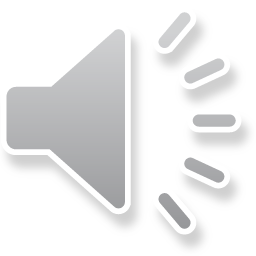 [Speaker Notes: Please know these definitions.]
Enzyme Inhibitors Cont’d
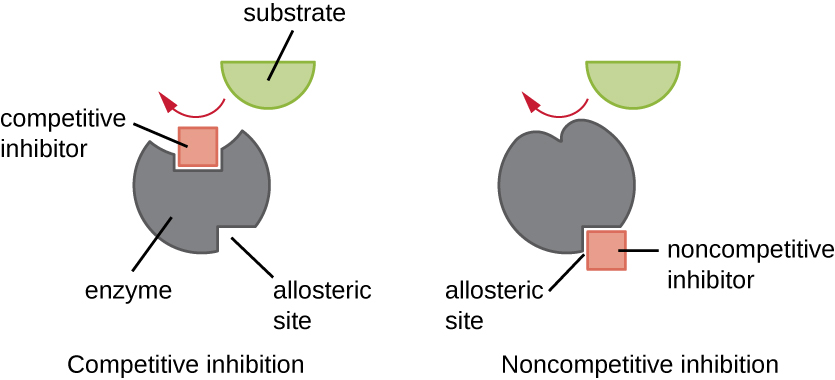 [Speaker Notes: A visual of the previous slide.]
Metabolic Pathways and Feedback Inhibition
Metabolic pathway – sequence of chemical reactions
product of one is substrate of next
Feedback (end-product) inhibition:
final product allosterically inhibits activity of enzyme early in metabolic pathway
entire pathway shuts down
cell doesn’t make more than it needs
might use substrate for other things
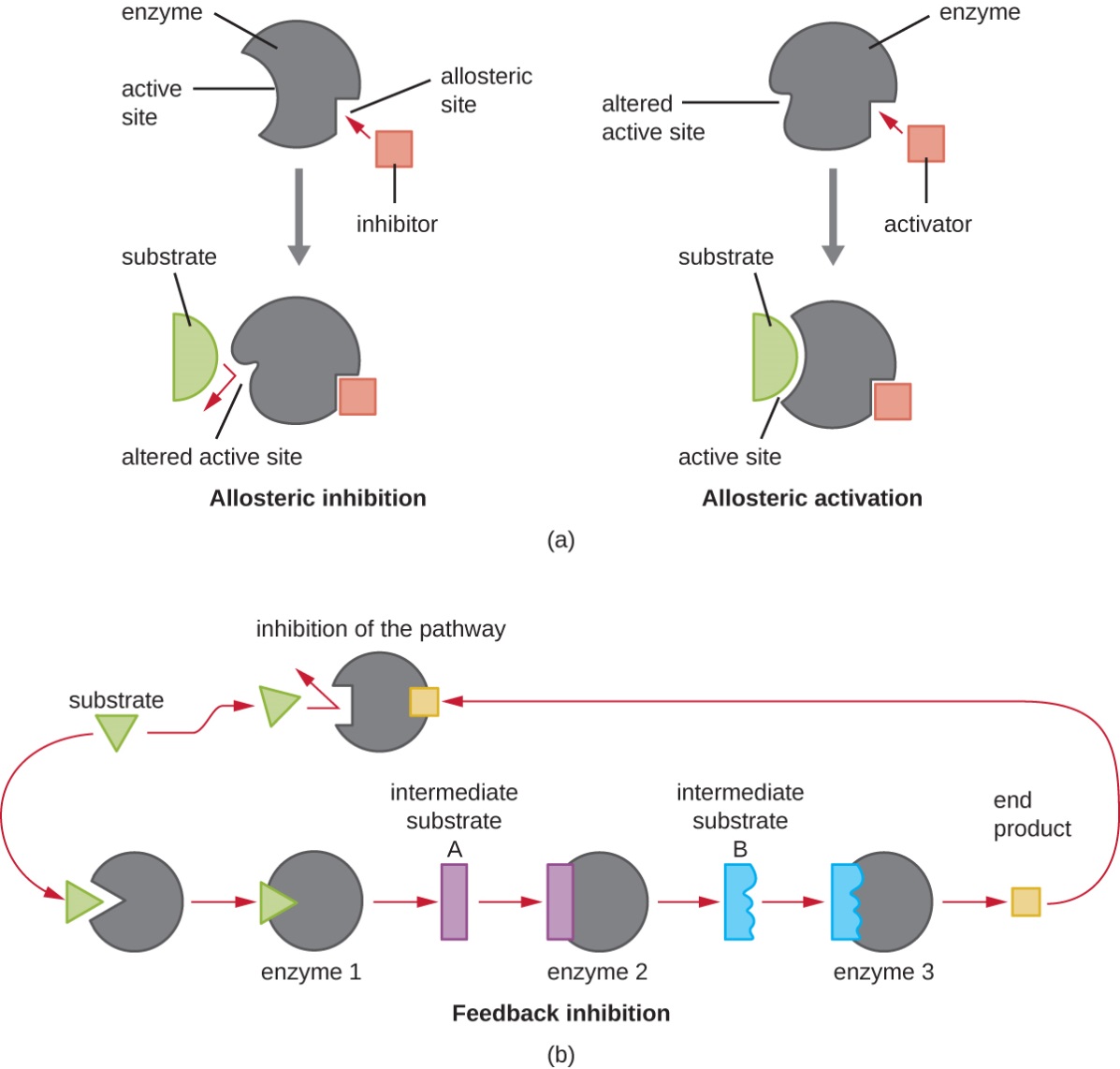 [Speaker Notes: Please be able to discuss and explain this process. Think of this concept as once enough product has been made, the final product shuts down the pathway so that too much is not produced.]
Catabolic and Anabolic Reactions
Metabolism – sum of chemical reactions in living organism
determined by enzymes, encoded by genes
catabolism
break down complex compounds into simpler ones (provides building blocks for anabolism)
exergonic – release energy for the cells
hydrolytic (use water to break bonds)
anabolism
build complex organic molecules from simpler ones (biosynthetic)
endergonic – requires energy to build lg. molecules
involve dehydration synthesis reactions (release water)
[Speaker Notes: Catabolism: provides energy and building blocks for anabolism
Anabolism: uses energy and building blocks to build large molecules]
Catabolic and Anabolic Reactions
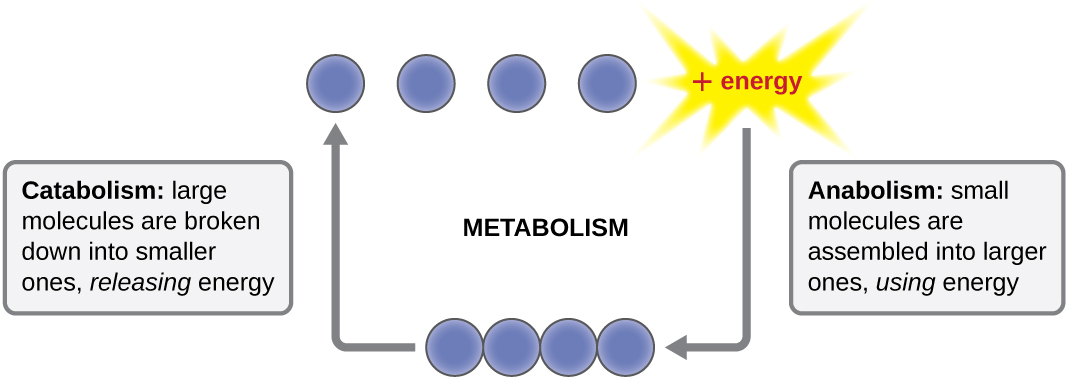 [Speaker Notes: A visual representation of this concept.]
Oxidation-Reduction Reactions
Energy in nutrient molecules associated with electrons
nutrients broken down; energy transferred to ATP
Oxidation-reduction (redox) reaction –
	2 coupled reactions:
oxidation – loss of electrons
often produces energy
reduction – gain of electrons
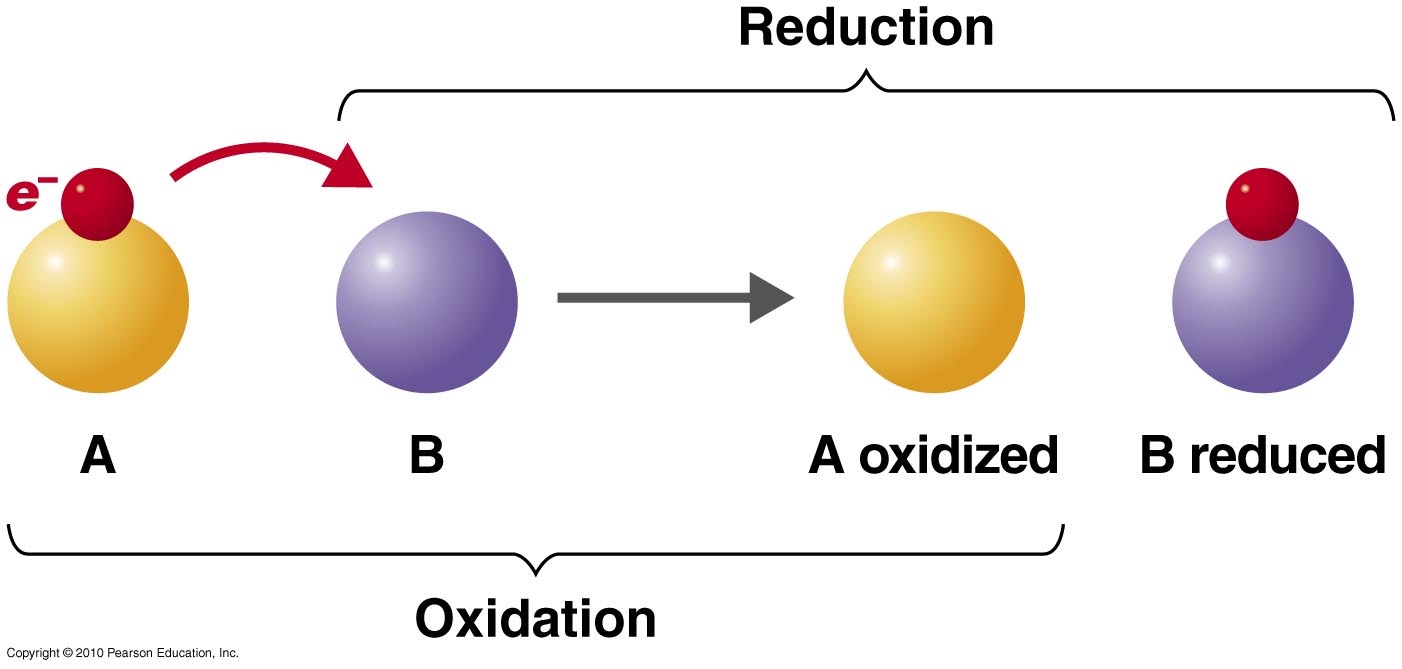 [Speaker Notes: “LEO THE LION SAYS GER!” A way of remembering that “Loss of Electrons is Oxidation” and “Gain of Electrons is Reduction”
OR “OIL RIG” – Oxidation Is Loss Reduction Is Gain.]
Oxidation-Reduction Reactions
Electrons (e–) & protons (H+) often removed at same time, as hydrogen atoms (H)
dehydrogenation – oxidation involving loss of H atom
example:
organic molecule catabolized
NAD+ reduced, forms high-energy NADH
oxidized organic molecule now has less energy
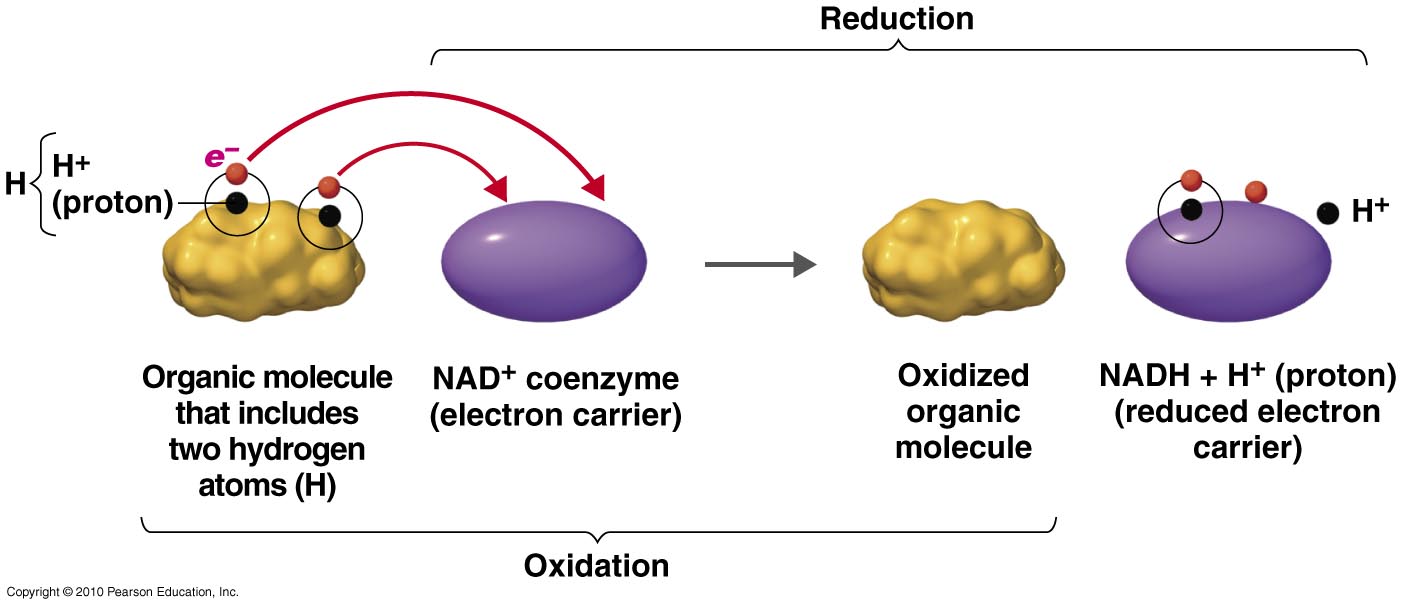 Catabolic and Anabolic Reactions
Energy-requiring & releasing reactions coupled by ATP
bonds in ATP unstable
easily broken to release energy
ATP  ADP + Pi + energy
provides energy for anabolism
ADP + Pi + energy  ATP
phosphorylation – adding a phosphate group
energy provided by catabolism
break down glucose, etc.
some energy lost as heat
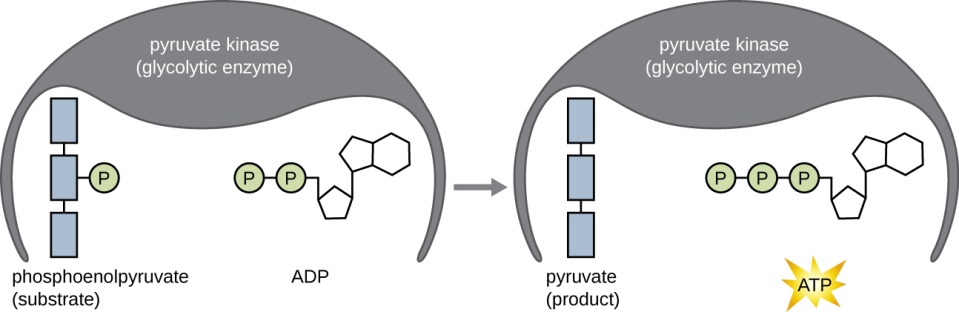 [Speaker Notes: ATP has a weak bond with phosphate so more energy is released when the bond is broken.
Please understand this concept. We will see it time and time again as ATP is the primary method with which the body transports energy.]
Carbohydrate Catabolism
Carbohydrate catabolism – breakdown of carbohydrates (glucose) to release energy & make ATP
cell respiration & fermentation
both begin with glycolysis
cell respiration
long series of redox reactions
3 main steps:
glycolysis
makes e–s & some ATP
pyruvic acid modification
Krebs cycle
makes e–s & some ATP
electron transport chain
makes much ATP
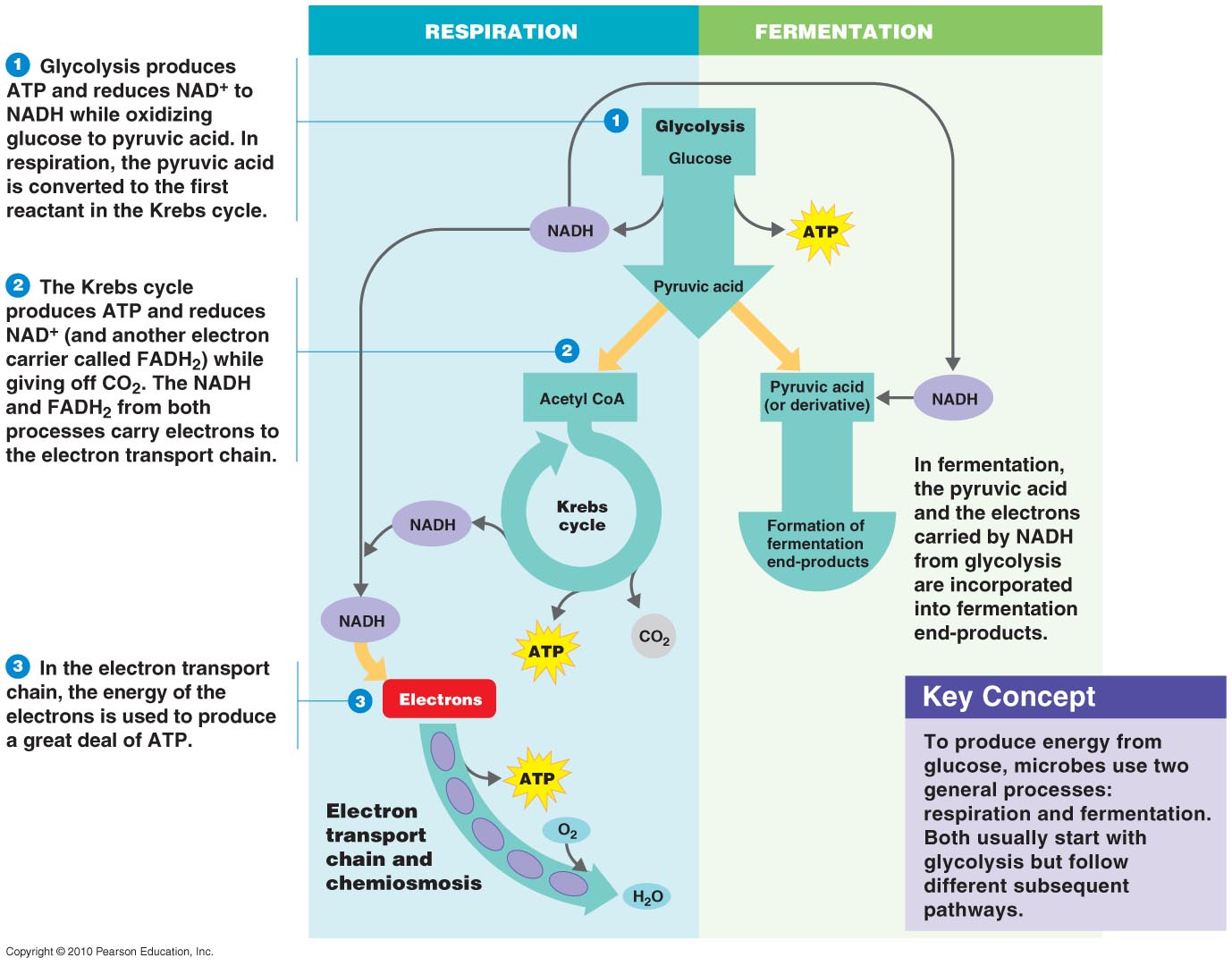 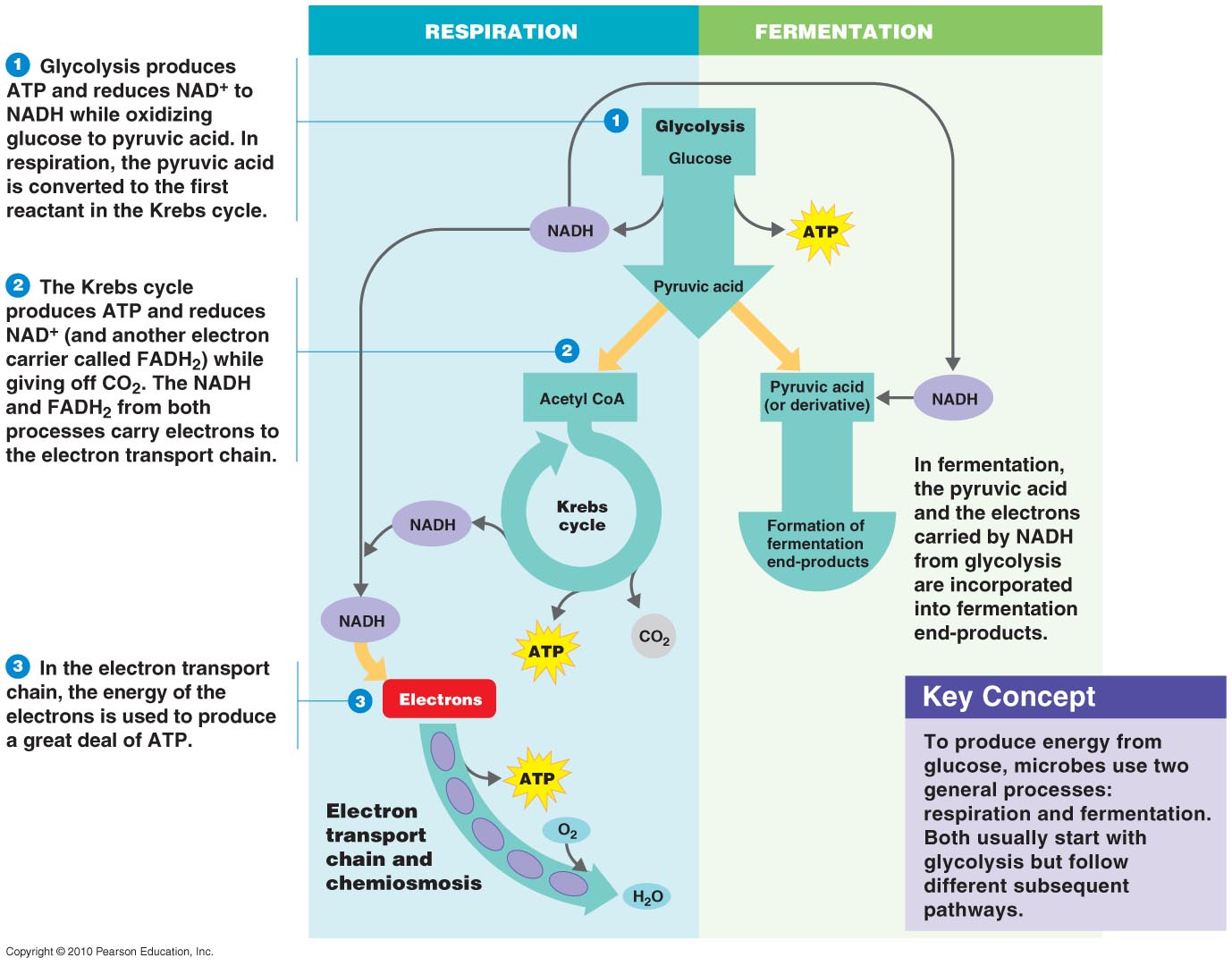 [Speaker Notes: Please familiarize yourself with these concepts.]
Figure 5.11 An Overview of Respiration and Fermentation.
respiration
fermentation
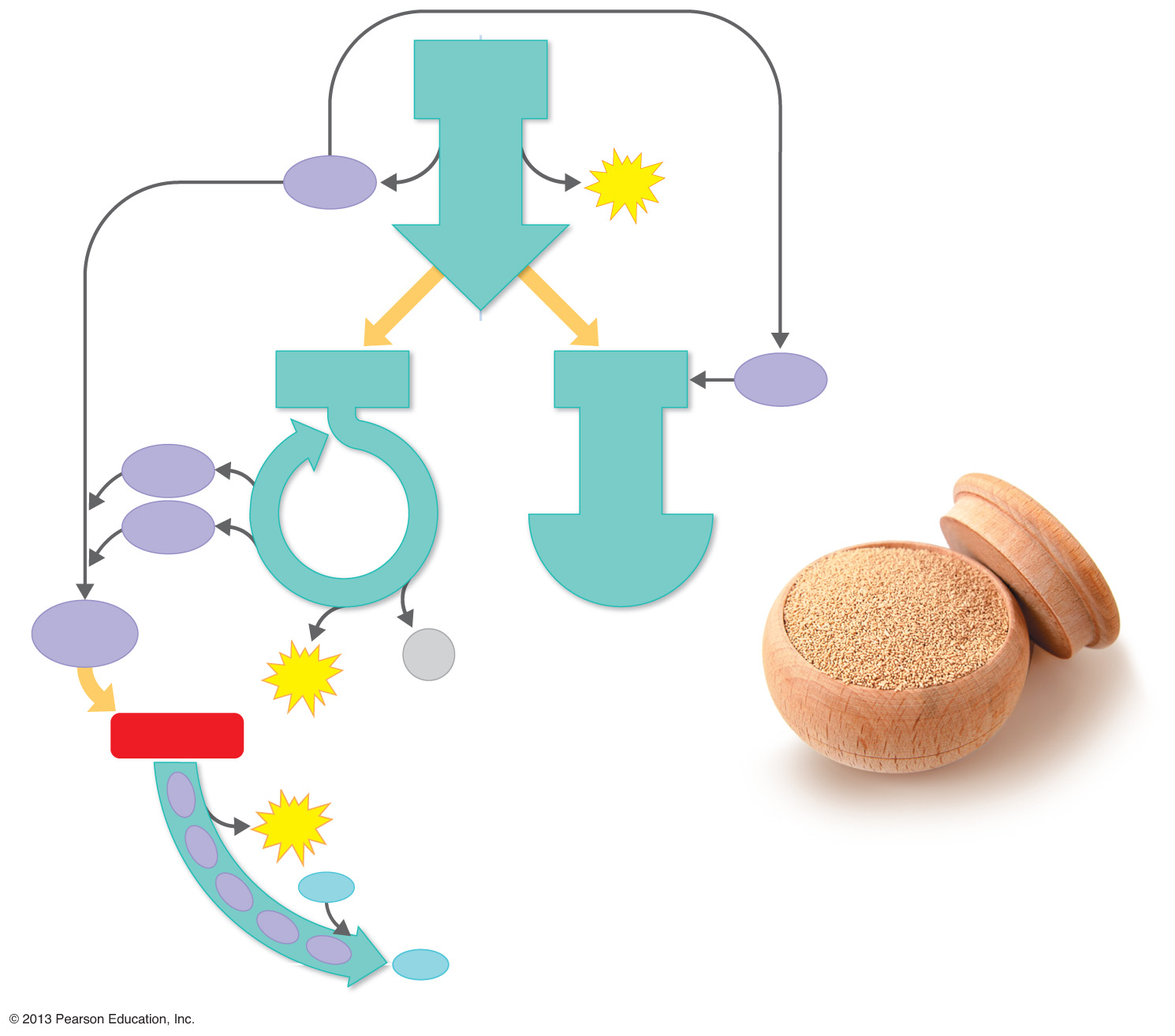 Glycolysis produces ATP and reduces NAD+ to NADH while oxidizing glucose to pyruvic acid. In respiration, the pyruvic acid is converted to the first reactant in the Krebs cycle, acetyl CoA.
1
Glycolysis
Glucose
NADH
ATP
The Krebs cycle produces some ATP by substrate-level phosphorylation, reduces the electron carriers NAD+ and FAD, and gives off CO2. Carriers from both glycolysis and the Krebs cycle donate electrons to the electron transport chain.
Pyruvic acid
In fermentation, the pyruvic acid and the electrons carried by NADH from glycolysis are incorporated into fermentation end-products.
2
Pyruvic acid
(or derivative)
Acetyl CoA
NADH
NADH
Kreb’s
brewer’s yeast
Formation of
fermentation
end-products
FADH2
cycle
NADH & 
FADH2
In the electron transport
chain, the energy of the
electrons is used to
produce a great deal of
ATP by oxidative
phosphorylation.
CO2
ATP
3
Electrons
ATP
Electron
transport
chain and
chemiosmosis
O2
H2O
[Speaker Notes: Credit to Tortora’s Microbiology text.]
Important Coenzymes
NAD+
NADP+
FAD
Coenzyme A

Oxidative Phosphorylation:  is a metabolic pathway that uses energy released by the oxidation of nutrients to produce adenosine triphosphate (ATP)
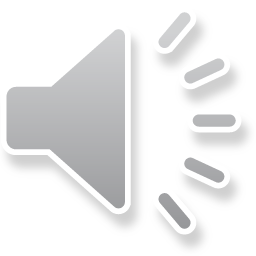 [Speaker Notes: Understand this concept and remind yourself what a coenzyme is.]
Glycolysis
The oxidation of glucose to pyruvic acid produces ATP and NADH
Glucose (C6H12O6) is broken down and energy is released
Cytosolic
10 enzyme-catalyzed reactions
occurs in most living cells
doesn’t require O2
Uses 2 ATP but gain 4 ATP
Converts 2 NAD+ into 2 NADH
Start with 1 glucose (6 carbons) end with 2 pyruvate molecules (3 carbons)
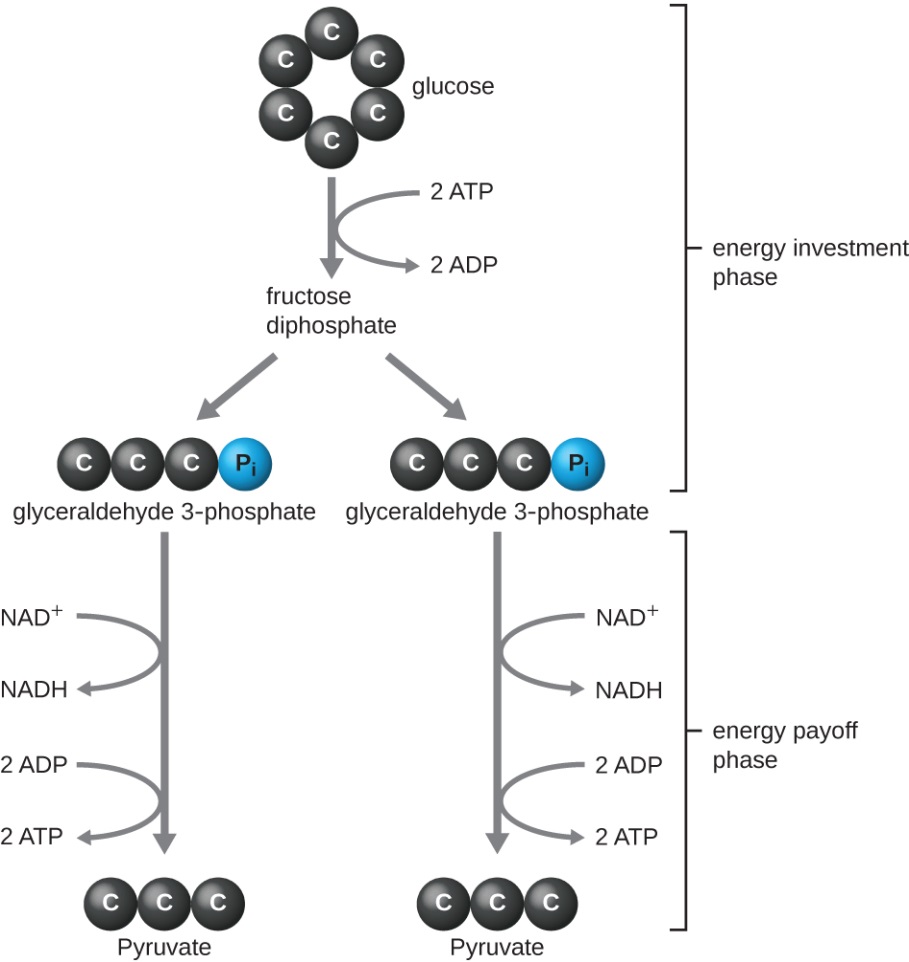 [Speaker Notes: Please note the term “Pyruvic Acid” is also known as “Pyruvate”. Understand that in this 10 step process, one molecule of glucose is broken down into two molecules of pyruvate and energy is released from the broken bond.]
Precursor to Krebs Cycle
Happens in the mitochondria
Pyruvic acid (3C) modified to 2C before Krebs cycle:
decarboxylation – CO2 released (1C lost)
acetyl group (2C) remains
attaches to coenzyme A, forms acetyl CoA
products for 1 glucose (2 pyruvic acids):
2 CO2
2 NADH
2 acetyl CoA
CoA is a large cofactor group that is attached to the acetyl molecule
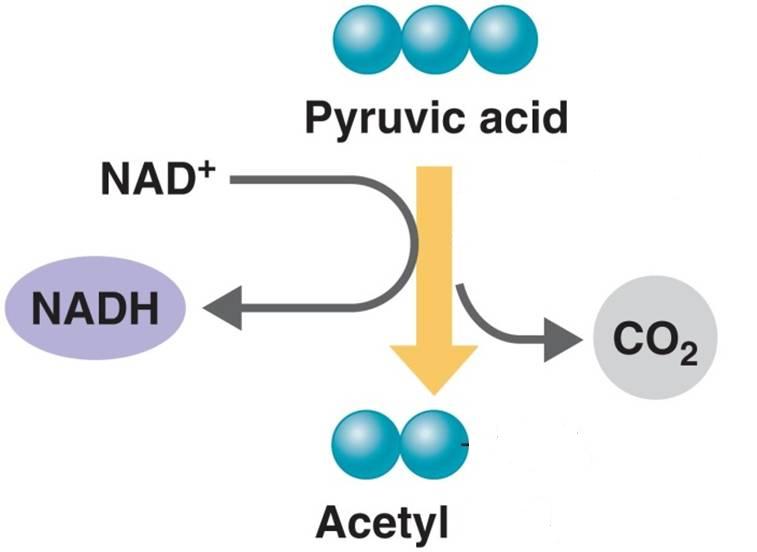 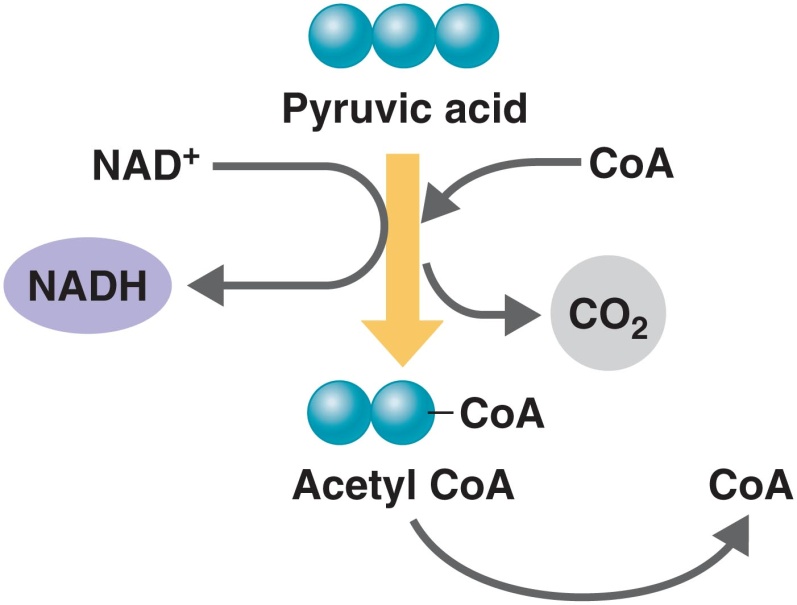 [Speaker Notes: Please understand that pyruvate must be converted to the two-carbon molecule Acetyl CoA prior to entering the Krebs cycle.]
Precursor to Krebs Cycle
The following has to happen to a molecule of Pyruvic acid before it can enter the Krebs cycle

Decarboxylation (3 carbon to 2 carbon with loss of CO2)
Production of reduced NADH (high energy molecule) 
Formation of acetyl CoA
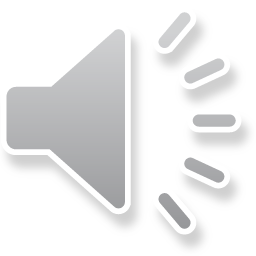 [Speaker Notes: Understand these concepts; however, you do not need to know the chemical formulas or structures of any of the components of cellular respiration, just their names.]
The Krebs Cycle
Mitochondrial
A.k.a. the tricarboxylic acid cycle (TCA cycle) and citric acid cycle
generates energy through oxidization
provides precursors for the biosynthesis of compounds (amino acids as well NADH)
[Speaker Notes: Know where in the cell the Krebs cycle occurs.]
The Krebs Cycle
Krebs cycle:
acetyl CoA (2C) enters cycle
coenzyme A recycled
acetyl group joins 4C molecule, forms 6C molecule
6C molecule: decarboxylation & redox reactions
regenerates 4C molecule
each turn generates:
2 CO2
1 ATP
3 NADH & 1 FADH2
e– carriers
contain most of glucose’s energy
go to electron transport chain
2 turns per glucose
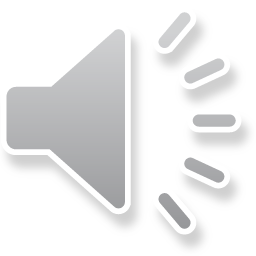 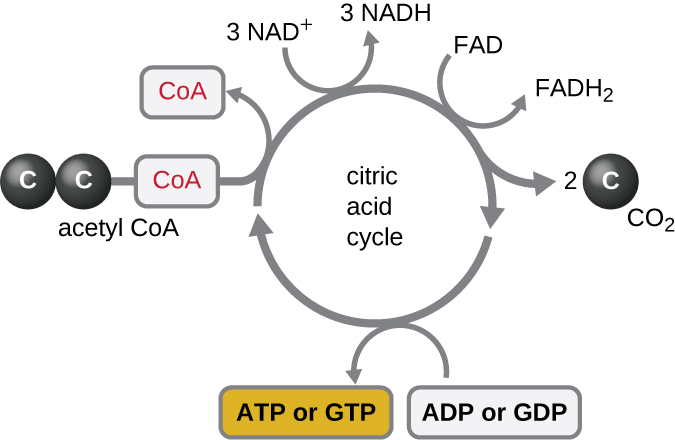 The Krebs cycle.
A turn of the cycle begins as enzymes strip off the CoA portion from acetyl CoA and combine the remaining two-carbon acetyl group with oxaloacetic acid. Adding the acetyl group produces the six-carbon molecule citric acid.
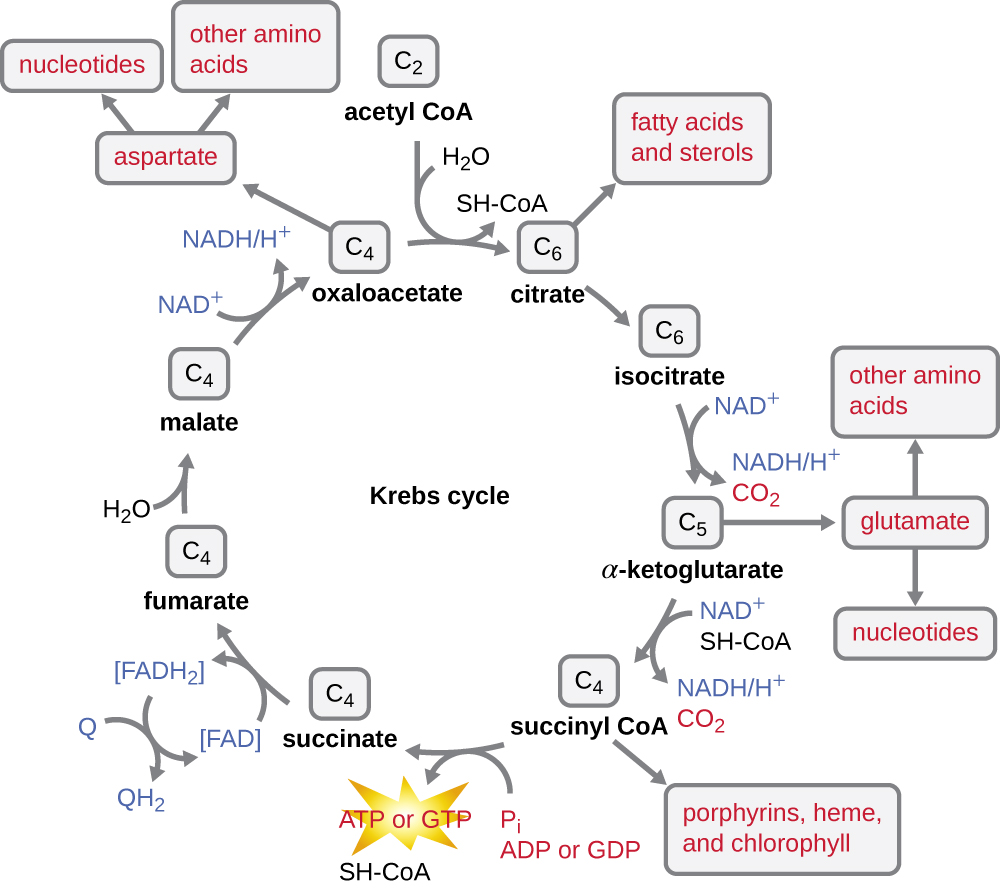 1
–         Oxidations generate
NADH. Step 2 is a rearrangement. Steps 3 and 4 combine oxidations and decarboxylations to dispose of two carbon atoms that came from oxaloacetic acid. The carbons are released as CO2, and the oxidations generate NADH from NAD+. During the second oxidation (step 4), CoA is added into the cycle, forming the compound succinyl CoA.
2
4
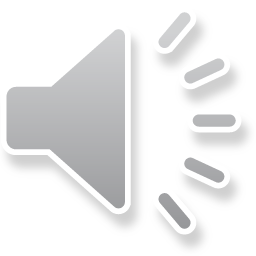 [Speaker Notes: Please know the products of the Krebs cycle in order. However, you do not need to know which coenzyme is used, etc. at each step.
“Can I Keep Silver Staples For My Office?” = Citric Acid, Isocitric Acid, (alpha)ketoglutaric acid, succinyl-CoA, Succinic acid, Fumaric acid, Malic acid, Oxaloacetic acid.]
The Electron Transport Chain
Electron transport chain:
prokaryotes:  on plasma membrane
eukaryotes: on mitochondrial inner
	membrane
e–s from NADH & FADH2 pass down
	chain of carrier molecules
regenerates NAD+ & FAD for glycolysis & Krebs
O2 final e– acceptor in aerobic respiration; makes H2O
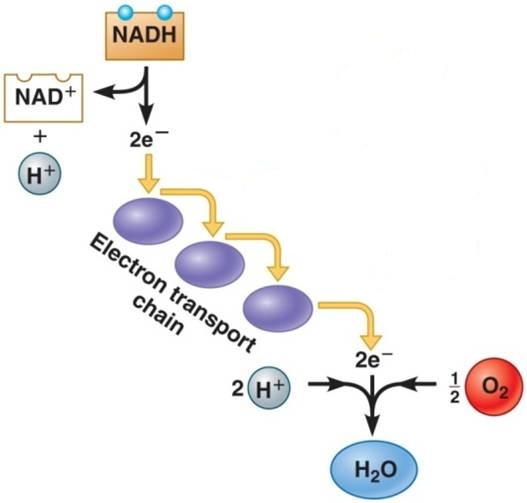 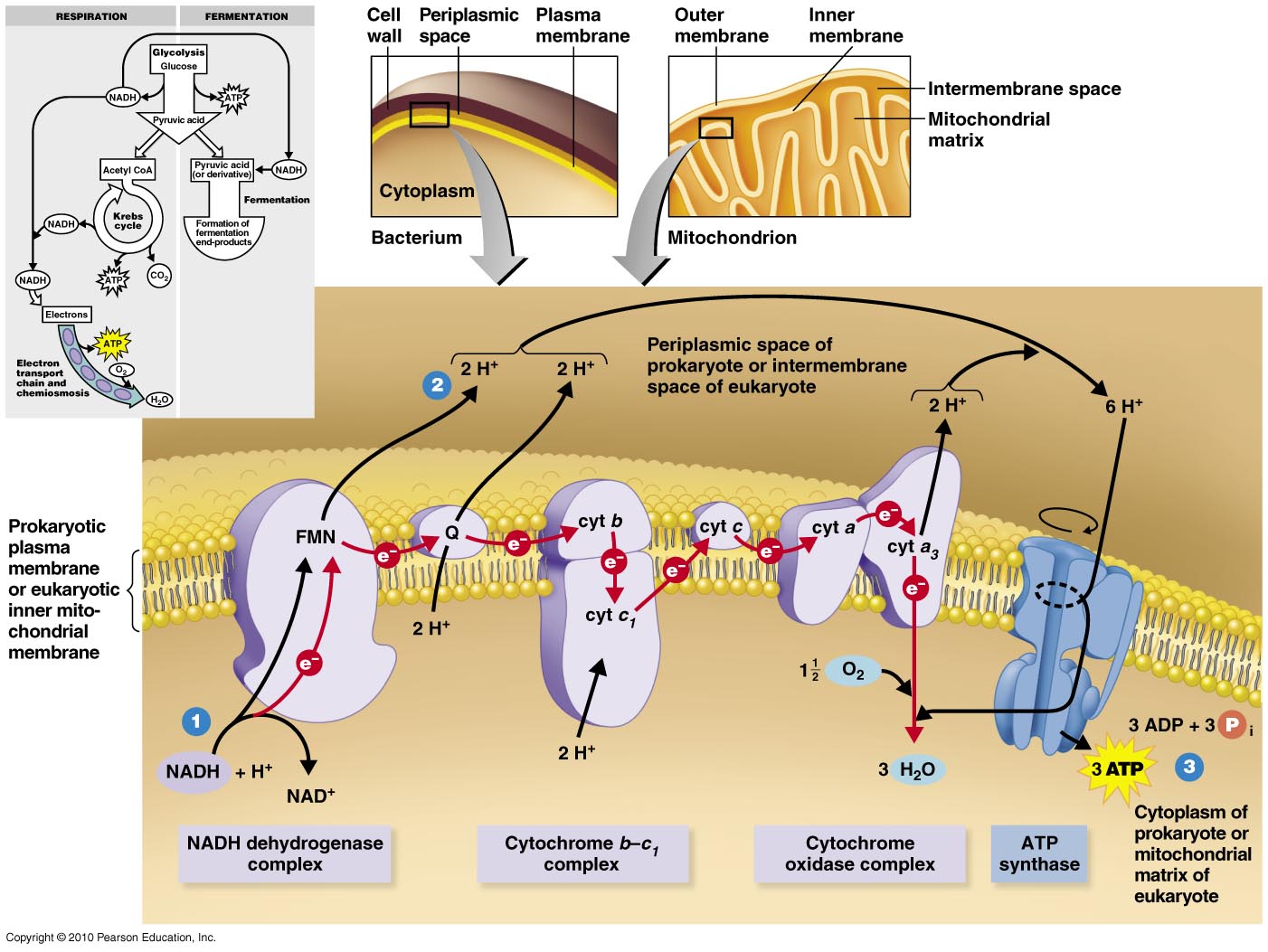 [Speaker Notes: Know location of ETC in proks versus euks.]
The Electron Transport Chain
Electron transport chain:
energy from movement of e–s pumps H+s into periplasmic (bacteria) or intermembrane (mitochondria) space
chemiosmosis – H+ concentration gradient used to power ATP synthase
phosphorylates ADP, makes 34 ATPs per glucose
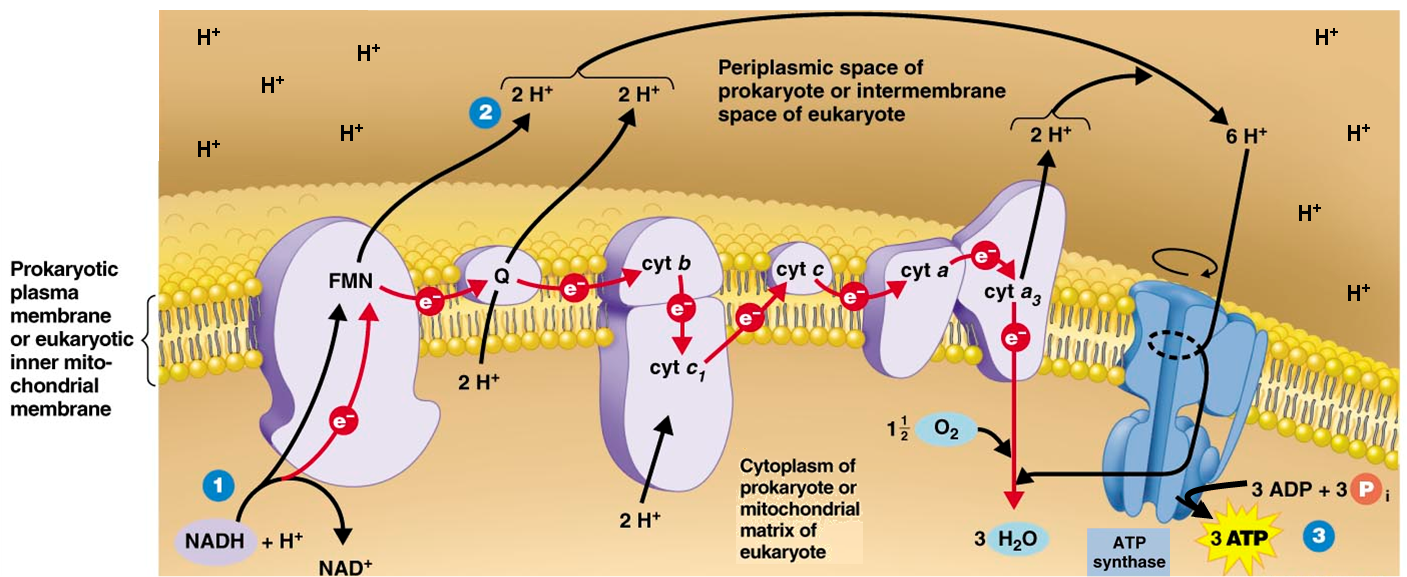 [Speaker Notes: Please know these concepts but again you do not need to know the complexes in order.
Understand that the reduced coenzymes from the Krebs cycle travel to the ETC where the Hydrogen ion is “cashed” into energy in the form of ATP.]
Chemiosmosis.
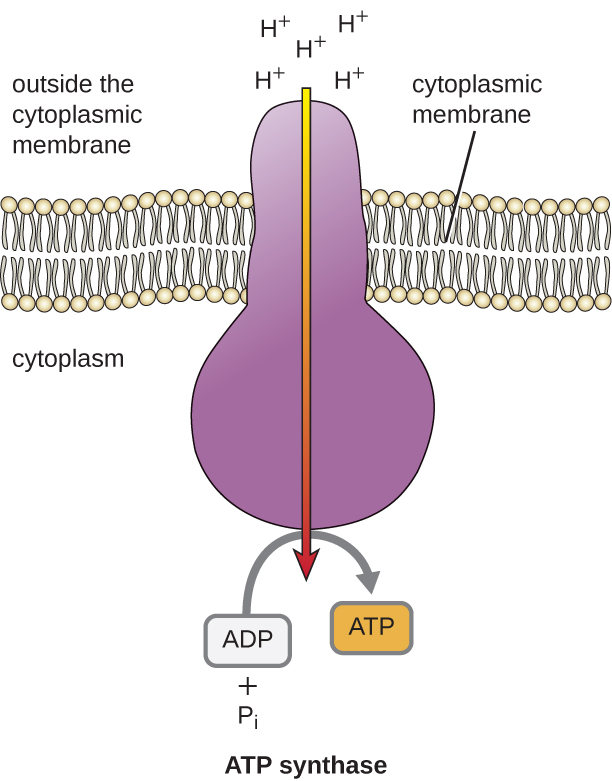 ATP synthase is a complex integral membrane protein through which H+ flows down an electrochemical gradient, providing the energy for ATP production by oxidative phosphorylation. (credit: modification of work by Klaus Hoffmeier)
Carbohydrate Catabolism
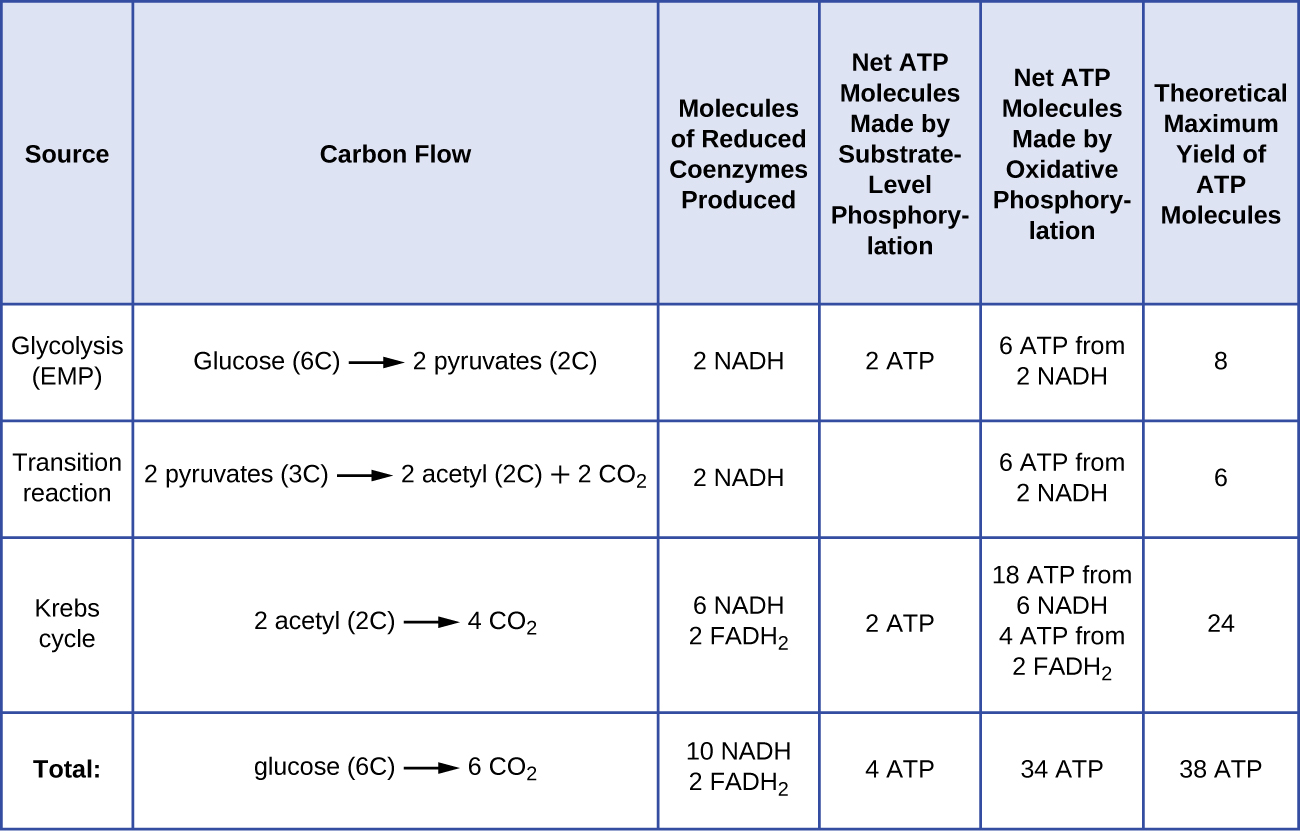 [Speaker Notes: Please know this chart (most of it is a review).]
Aerobic Cell Respiration Yield
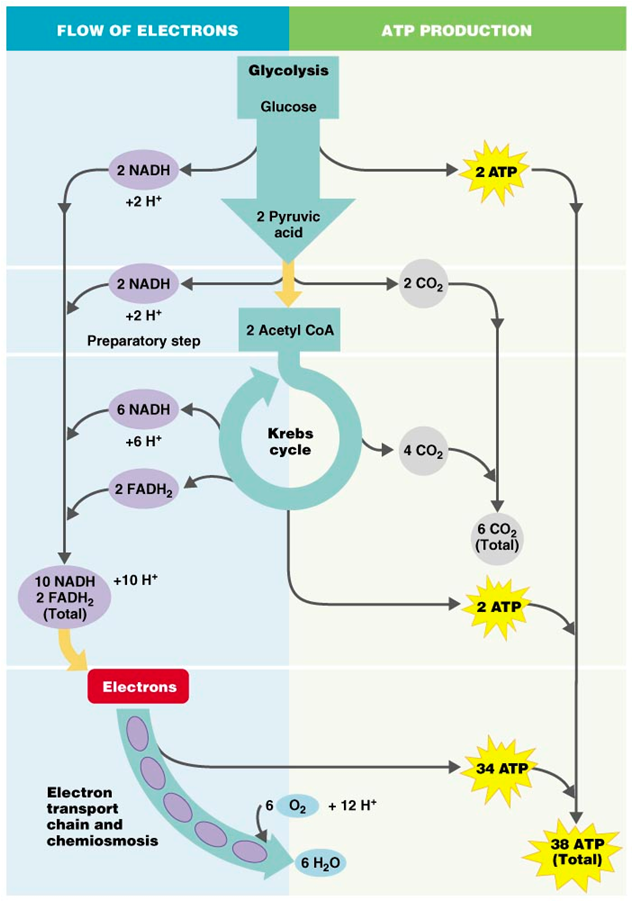 For 1 glucose molecule:
38 ATP for prokaryotes
36 ATP for eukaryotes
all 6 Cs lost in CO2
e–s combine with O2, form 6 H2O
[Speaker Notes: Please know this overview for each glucose molecule.]
Anaerobic Respiration
2 types of cell respiration:
aerobic – final e– acceptor O2
produces H2O
anaerobic – final e– acceptor inorganic molecule other than O2
products strong smelling
yields fewer ATP than aerobic respiration
varies with organism & pathway
Fermentation
Any spoilage of food by microorganisms (general use)
Any process that produces alcoholic beverages or acidic dairy products (general use)
Any large-scale microbial process occurring with or without air (common definition used in industry)
Scientific definition:
Releases energy from oxidation of organic molecules
Does not require oxygen
Does not use the Krebs cycle or ETC
Uses an organic molecule as the final electron acceptor
Fermentation
Fermentation:
may occur after glycolysis
regenerates NAD+ so glycolysis can continue
produces no ATP (besides those produced by glycolysis)
doesn’t require O2
doesn’t require Krebs or electron transport chain
final e– acceptor an organic molecule
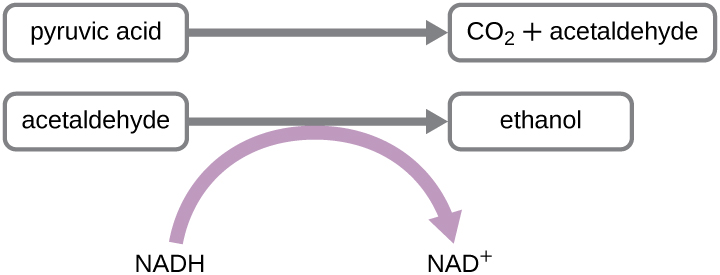 [Speaker Notes: Please be familiar with these concepts. When an organic molecule is present instead of oxygen as the final electron acceptor, fermentation may occur in some organisms.]
End-Products of Fermentation
End products depend on:
particular microorganism
substrate
enzymes	
Identify end-products to identify microbes:
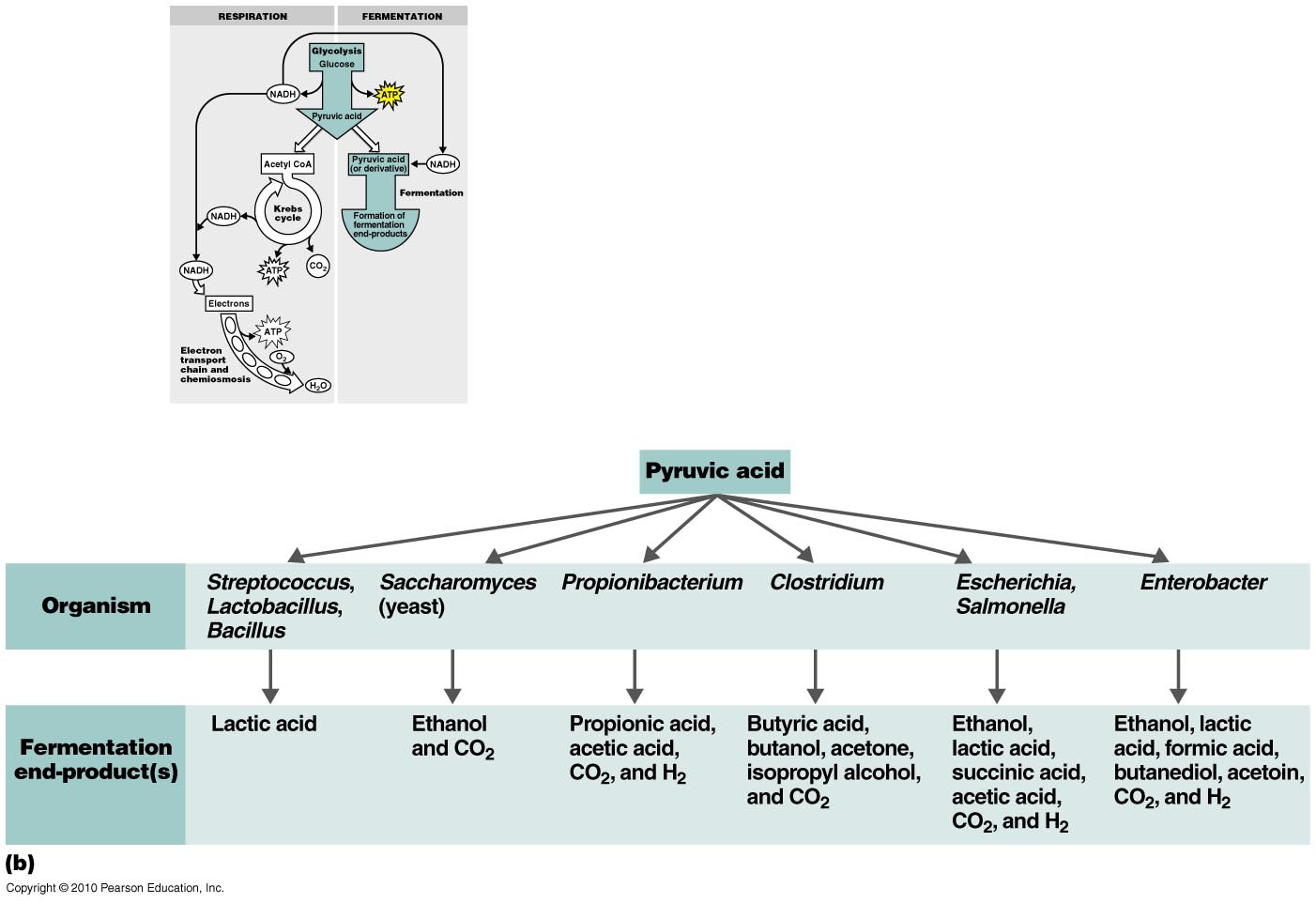 [Speaker Notes: You do not need to know the end products for each organism; however, please understand the concept that identifying the end products of particular reactions can assist in identifying the microorganism.]
Types of Fermentation
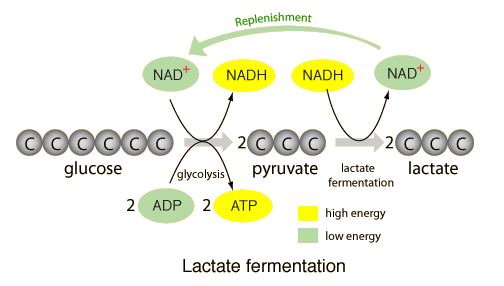 Lactic acid fermentation
produces lactic acid
makes yogurt, cheese, pickles




Alcohol fermentation
produces ethanol & CO2
many bacteria & yeasts
makes bread, beer, etc.
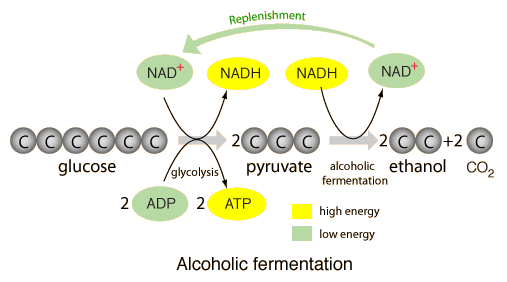 [Speaker Notes: Please know the concepts and examples on the left side of the slide.]
A Summary of Respiration
Aerobic respiration: the final electron acceptor in the electron transport chain is molecular oxygen (O2)
Anaerobic respiration: the final electron acceptor in the electron transport chain is NOT O2
Yields less energy than aerobic respiration because only part of the Krebs cycle operates under anaerobic conditions
Lipid and Protein Catabolism
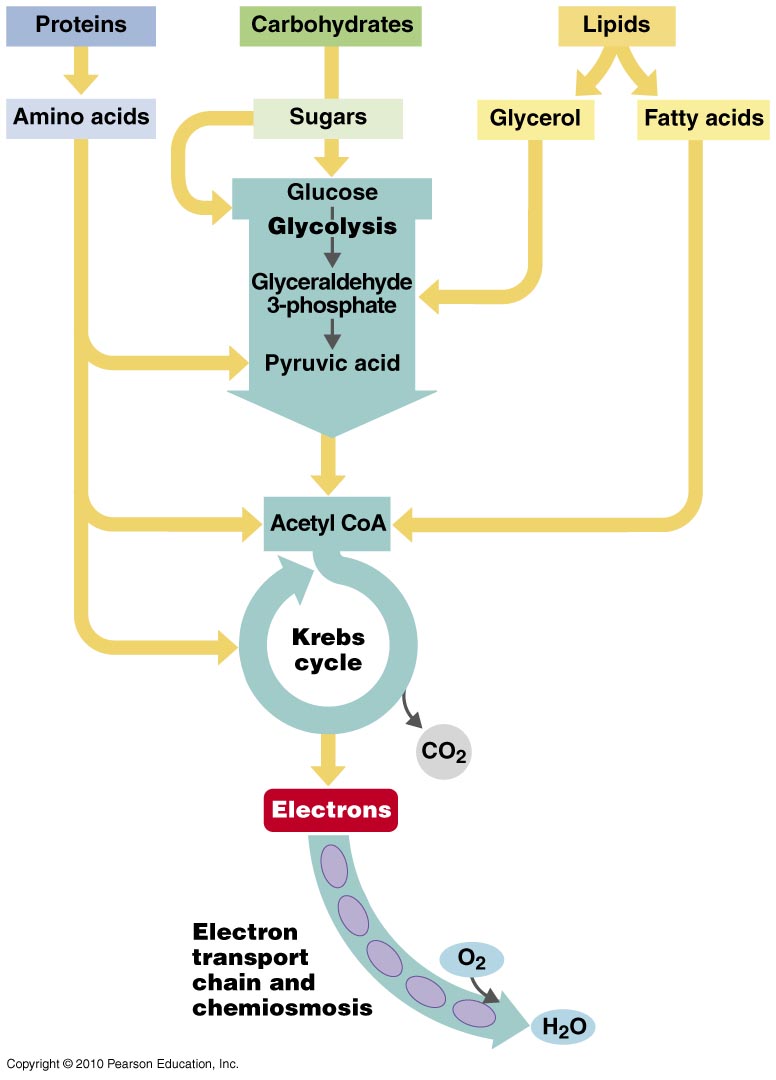 Lipids & proteins also oxidized for energy
Lipids – fatty acids & glycerol
broken apart by lipases
parts metabolized separately
Proteins – amino acids
broken down by extracellular proteases
amino acids enter cell
modified, then metabolized
[Speaker Notes: This explains how proteins and lipids also have the ability to enter cellular respiration. You do NOT need to know the specifics, simply that they can do so.]
Photophosphorylation
Light causes chlorophyll to give up electrons
Energy released from transfer of electrons (oxidation) of chlorophyll through a system of carrier molecules is used to generate ATP
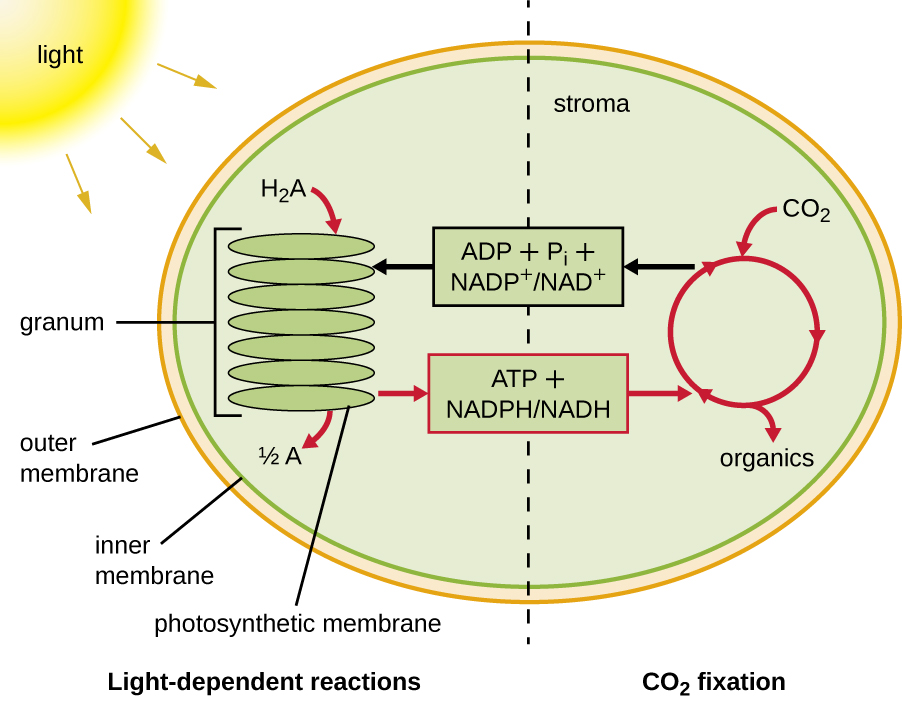 [Speaker Notes: When you hear photophosphorylation, think chlorophyll.]
Light-Dependent Reactions
Light reactions:
light energy absorbed by chlorophyll (pigment) molecules
excited e–s jump from chlorophyll to electron transport chain
e–s picked up by e– carrier, making NADPH
energy used to pump protons across thylakoid membrane
ADP  ATP by chemiosmosis
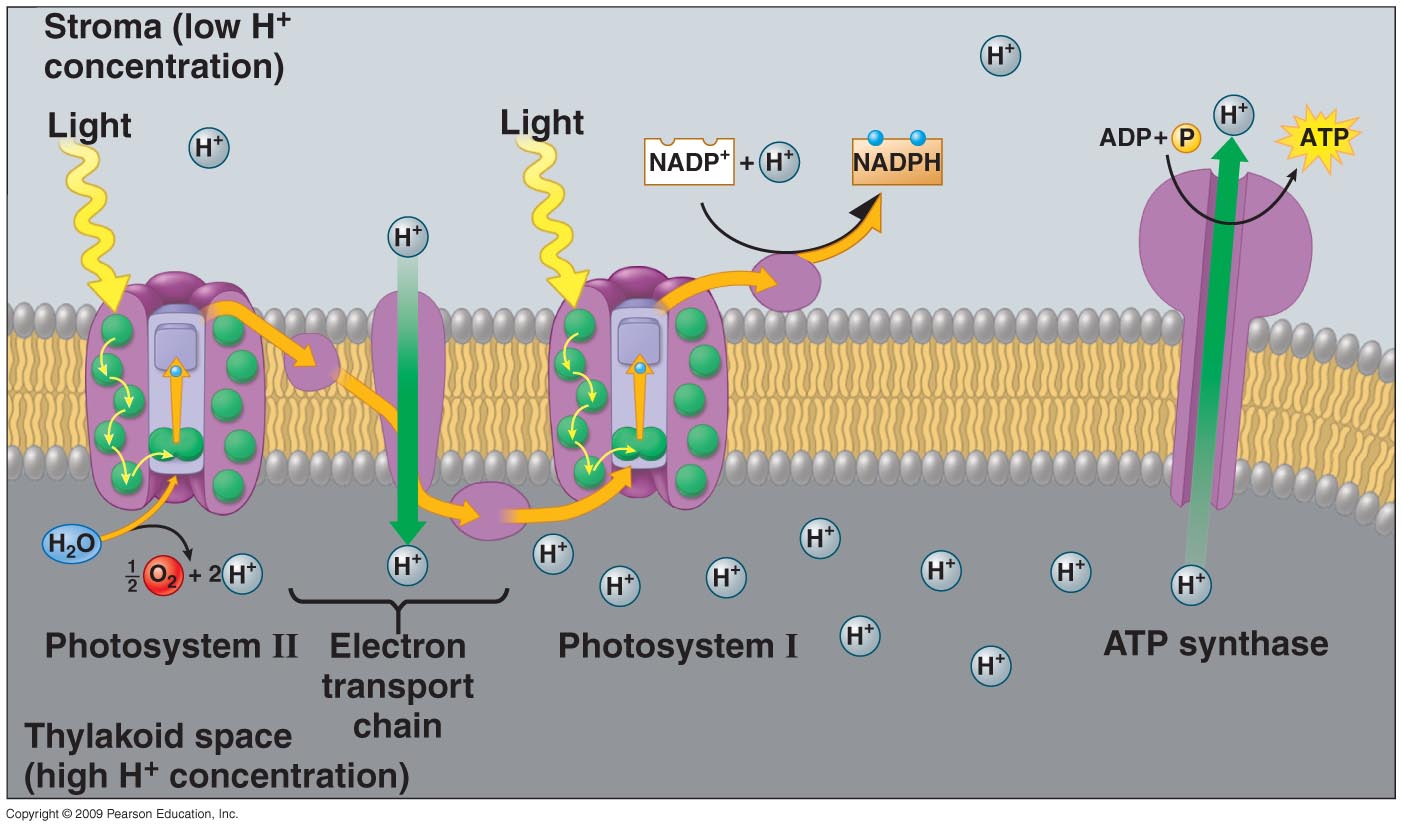 Light-Independent Reactions
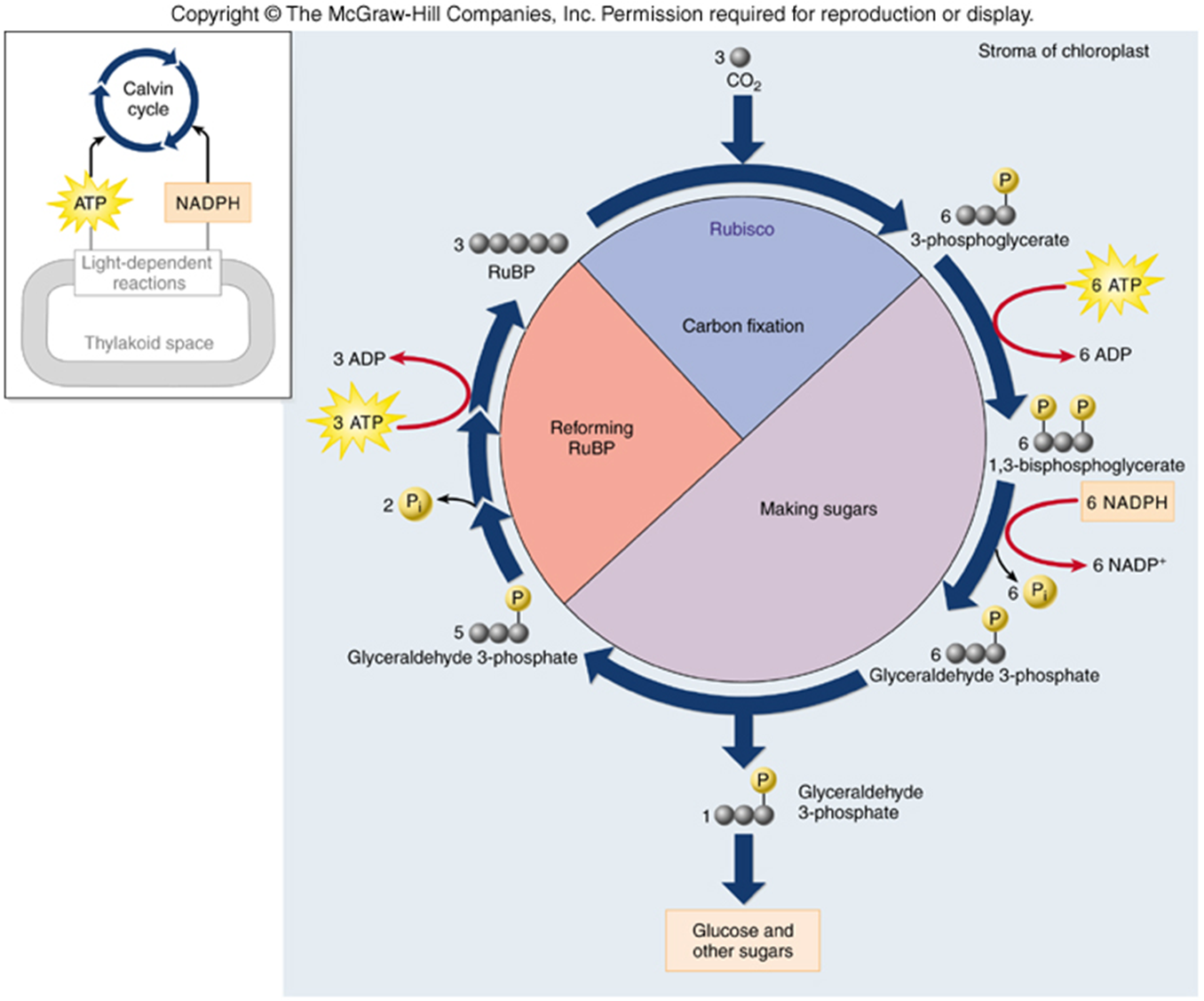 Dark reactions
inputs:
atmospheric CO2
fixed into organic molecule by enzyme rubisco
ATP & NADPH (e–s)
from light reactions
products:
ADP & NADP+ regenerated
3C sugar, G3P
used make glucose & other sugars
Metabolic Diversity Among Organisms
Nutritional pattern – organism’s source of energy & carbon
energy sources:
light – phototrophs
organic or inorganic compounds – chemotrophs
carbon sources:
CO2 – autotrophs
organic compounds –
 heterotrophs
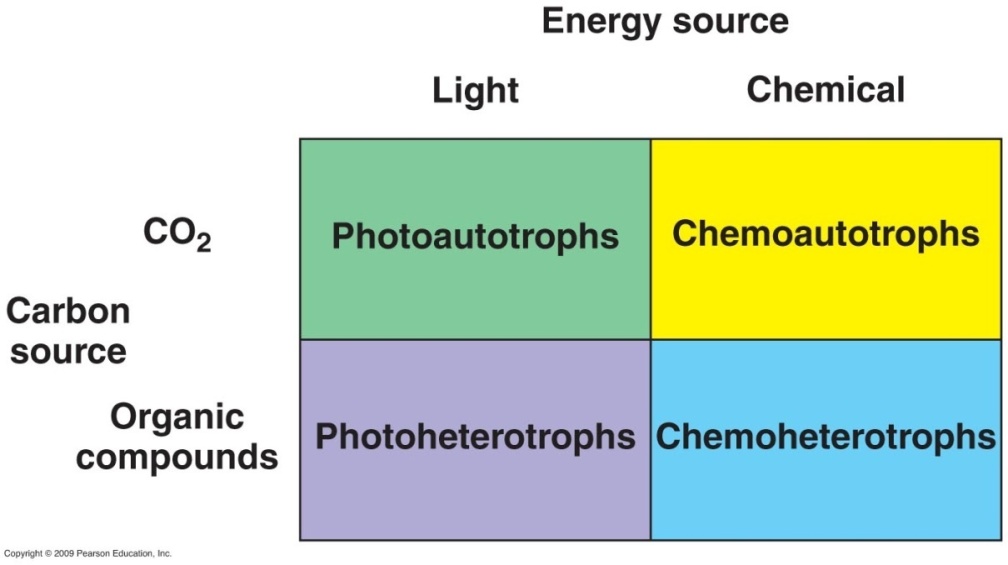 [Speaker Notes: Please be very familiar with this chart.]
Figure 5.28 A nutritional classification of organisms.
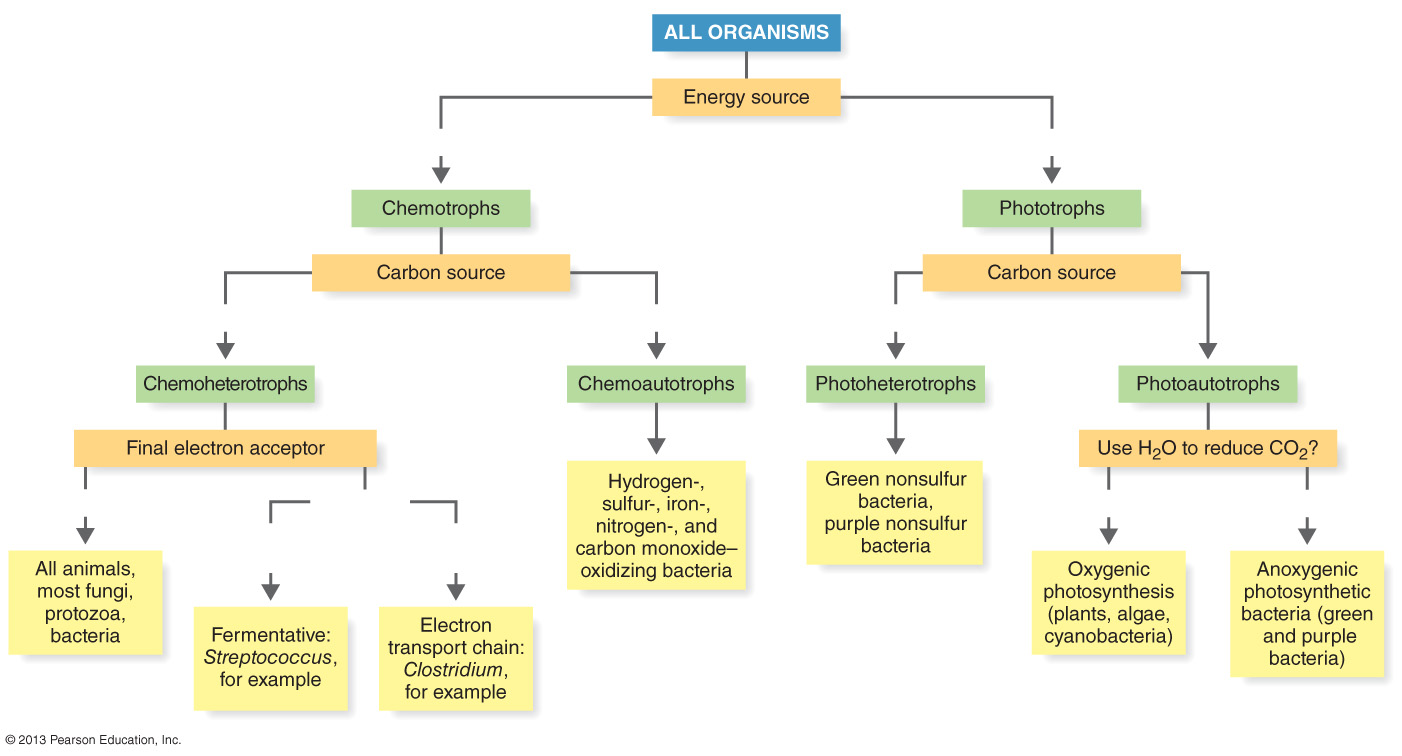 Light
Chemical
CO2
Organic compounds
Organic compounds
CO2
O2
No
Yes
Not O2
Organic
compound
Inorganic
compound
Metabolic Diversity among Organisms
The Integration of Metabolism
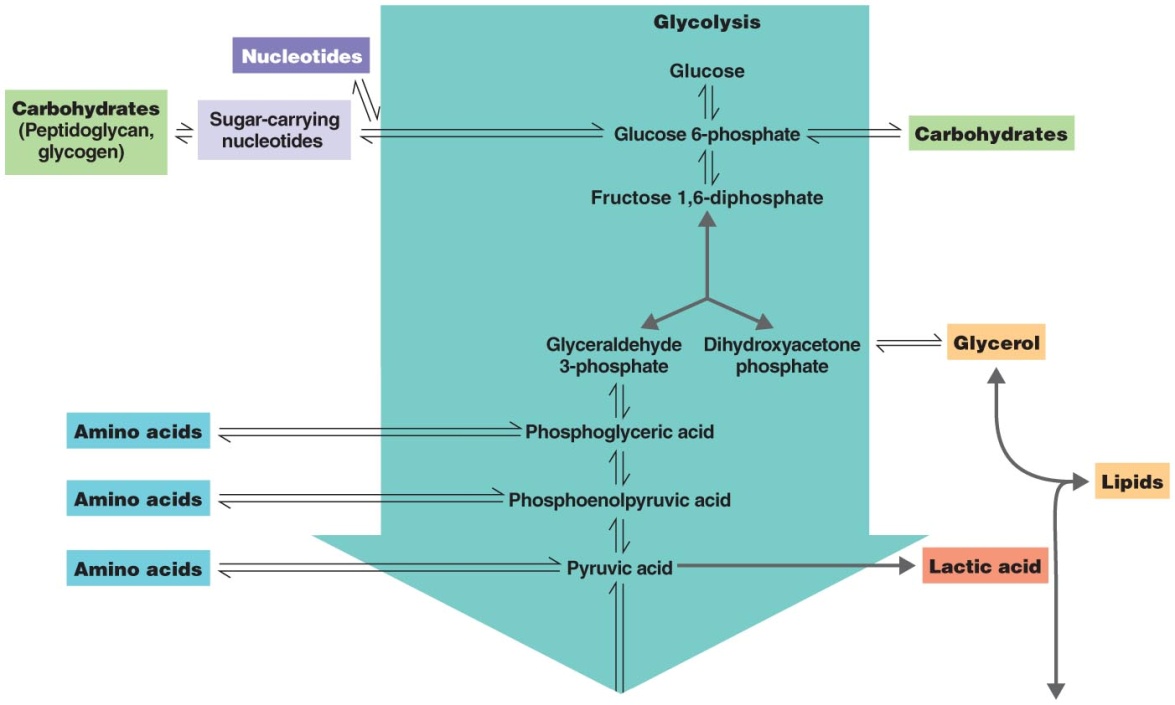 Amphibolic pathways – metabolic pathways with catabolic & anabolic functions
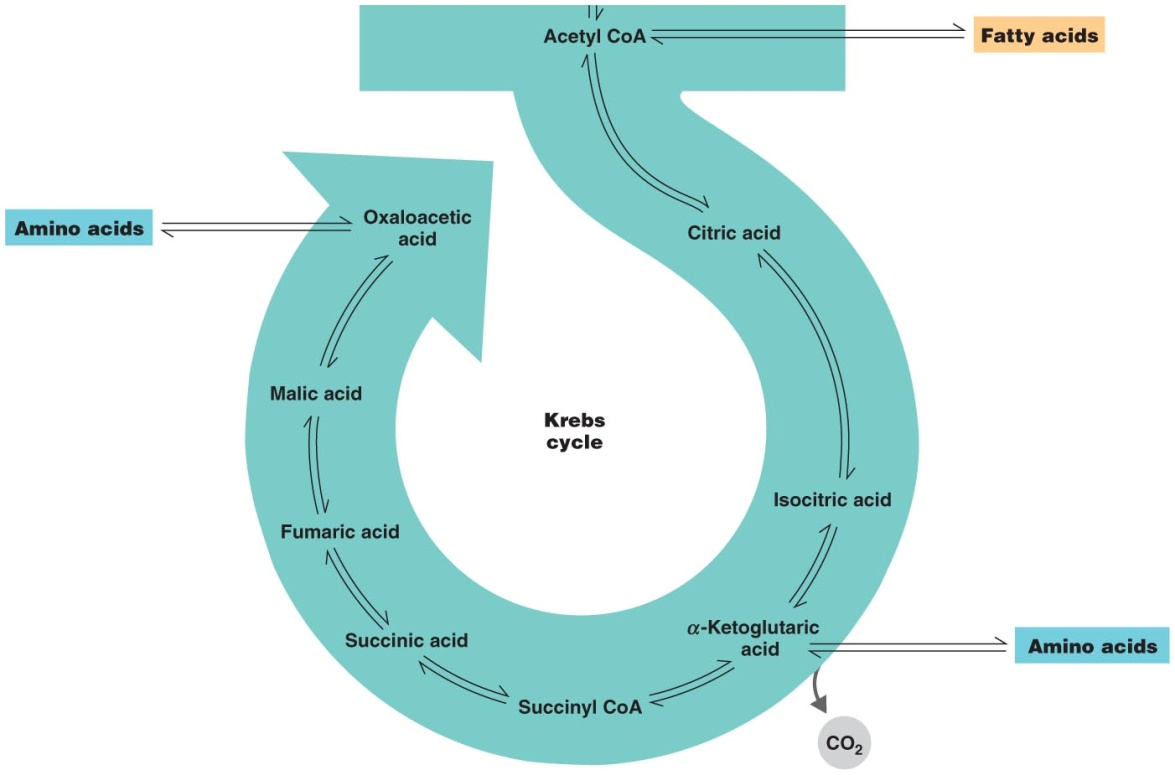 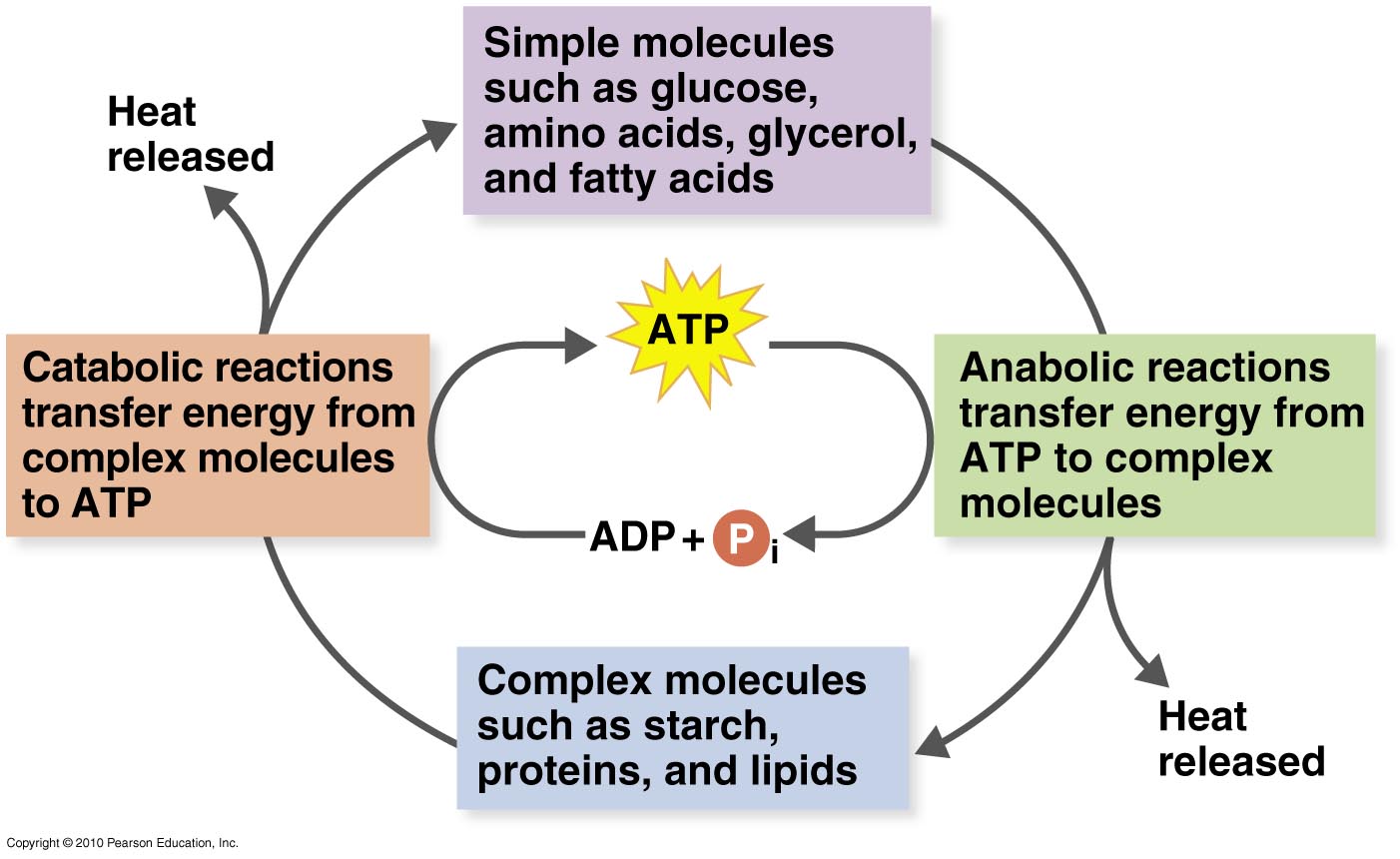 [Speaker Notes: Please know this definition. The images are simply examples we have already discussed.]